Unit 1: Nice to see you again!
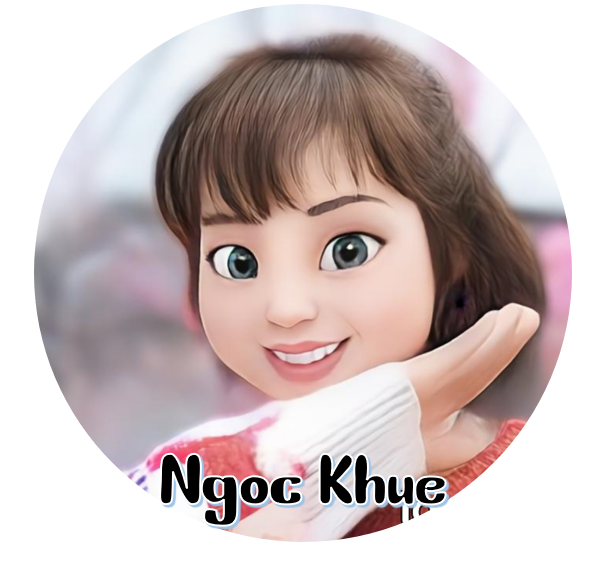 Lesson 1
TABLE OF CONTENTS
01
02
03
04
New words
Model sentence
Practice
Homework
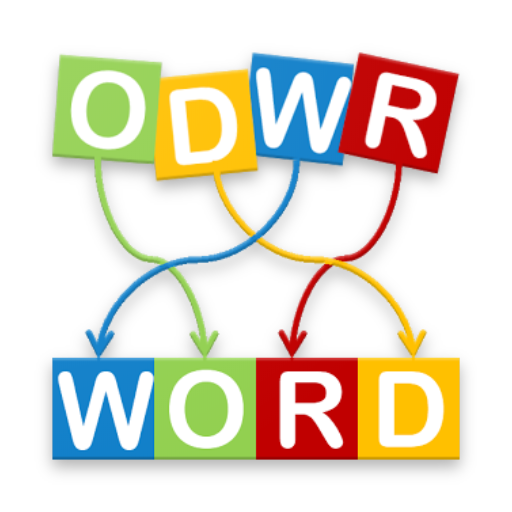 01
New words
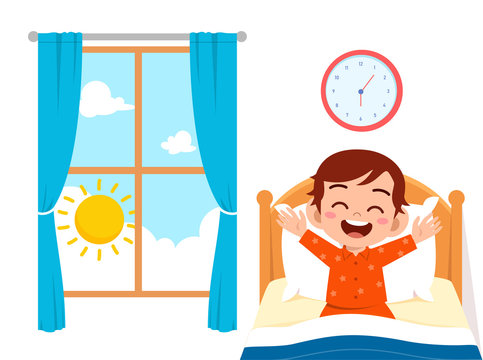 Good morning
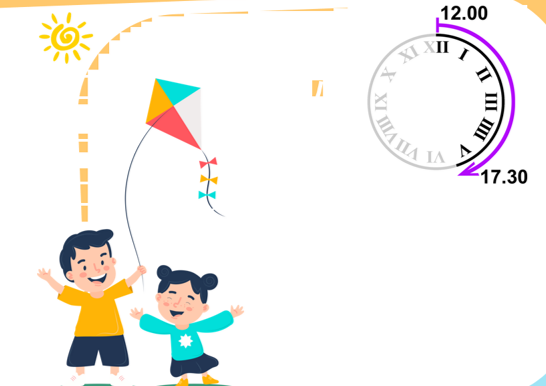 Good afternoon
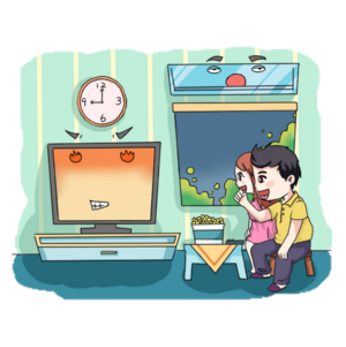 Good evening
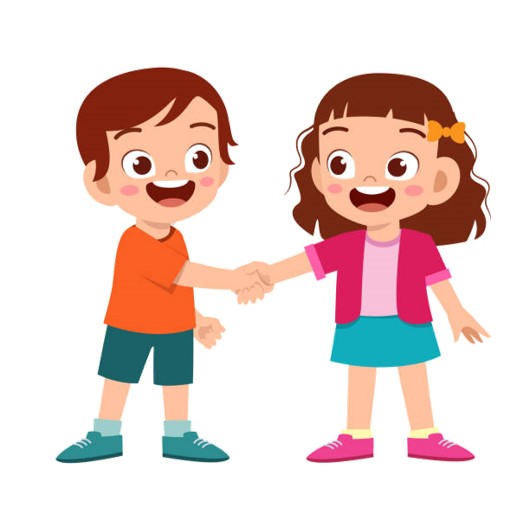 Nice to meet you
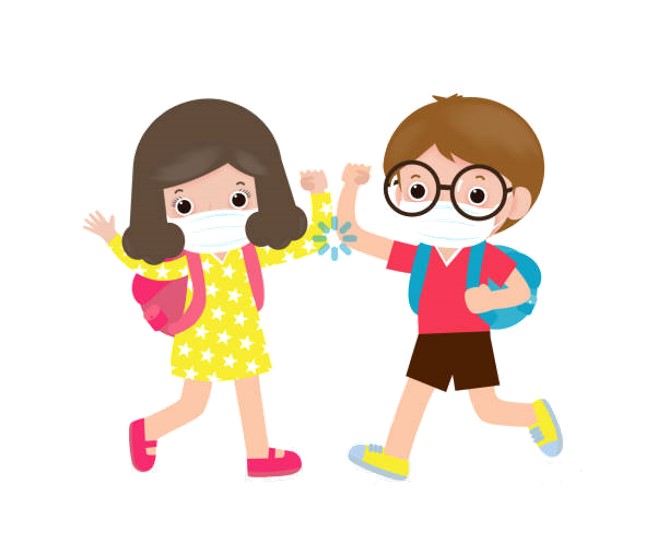 Nice to see you again
Let’s write:
Chào buổi sáng

Chào buổi chiều

Chào buổi tối

Rất vui được gặp bạn

Rất vui được gặp lại bạn
Good morning:

Good afternoon:

Good evening:

Nice to meet you:

Nice to see you again:
Monday, September 5th 2022Unit 1: Nice to see you againLesson 1
1. New words:
2. Model sentence:
A: Good.........
B: Good .........
Good morning: Chào buổi sáng
Good afternoon: Chào buổi chiều
Good evening: Chào buổi tối
Nice to meet you: Rất vui được gặp bạn
Nice to see you again: Rất vui được gặp lại bạn
3. Homework:
NW x 2 lines.
Wb: part B-1,2, part C-1,2.
1. Look, listen and reapeat:
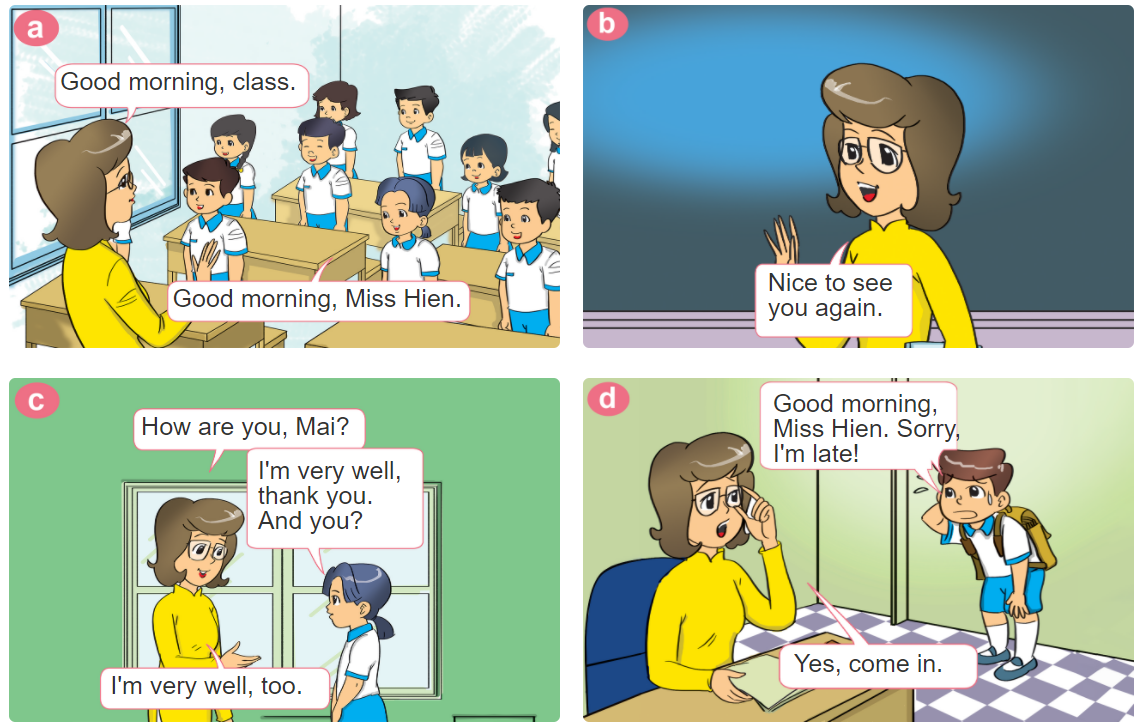 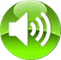 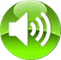 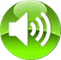 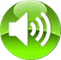 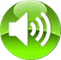 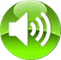 2. Point and say
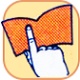 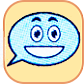 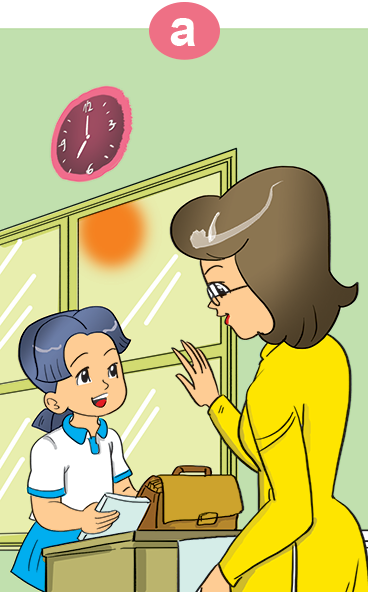 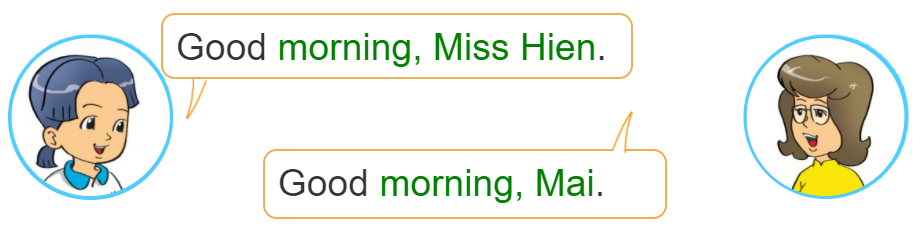 2. Point and say
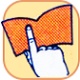 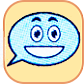 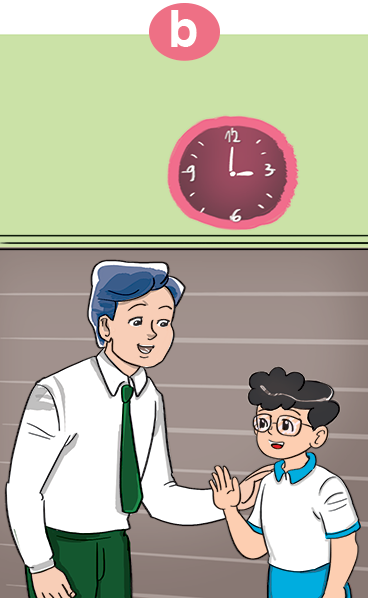 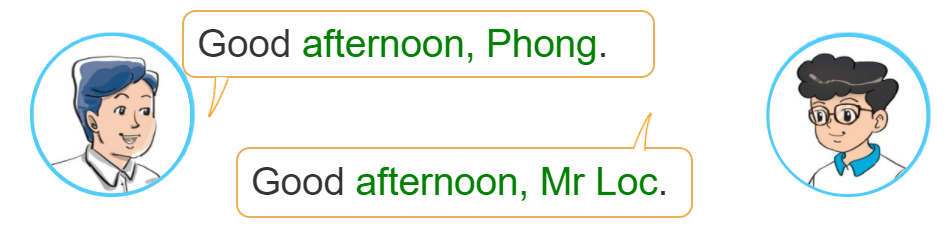 2. Point and say:
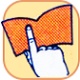 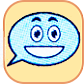 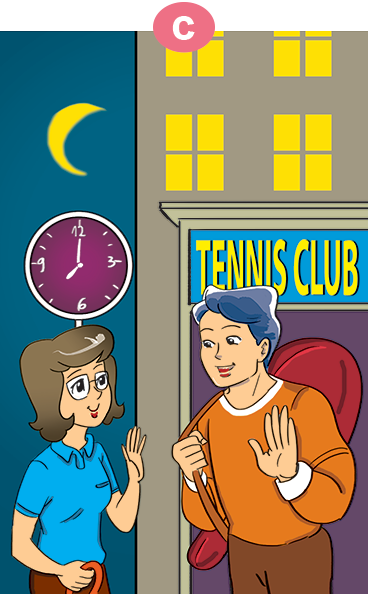 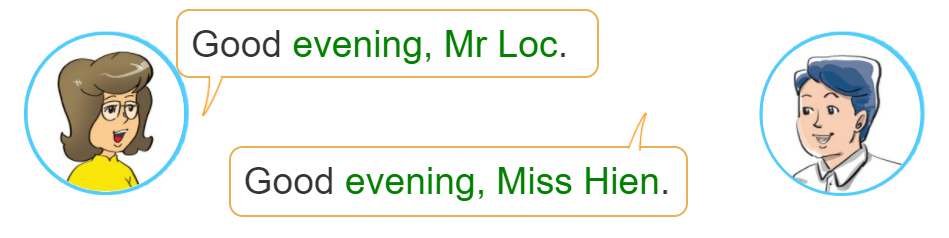 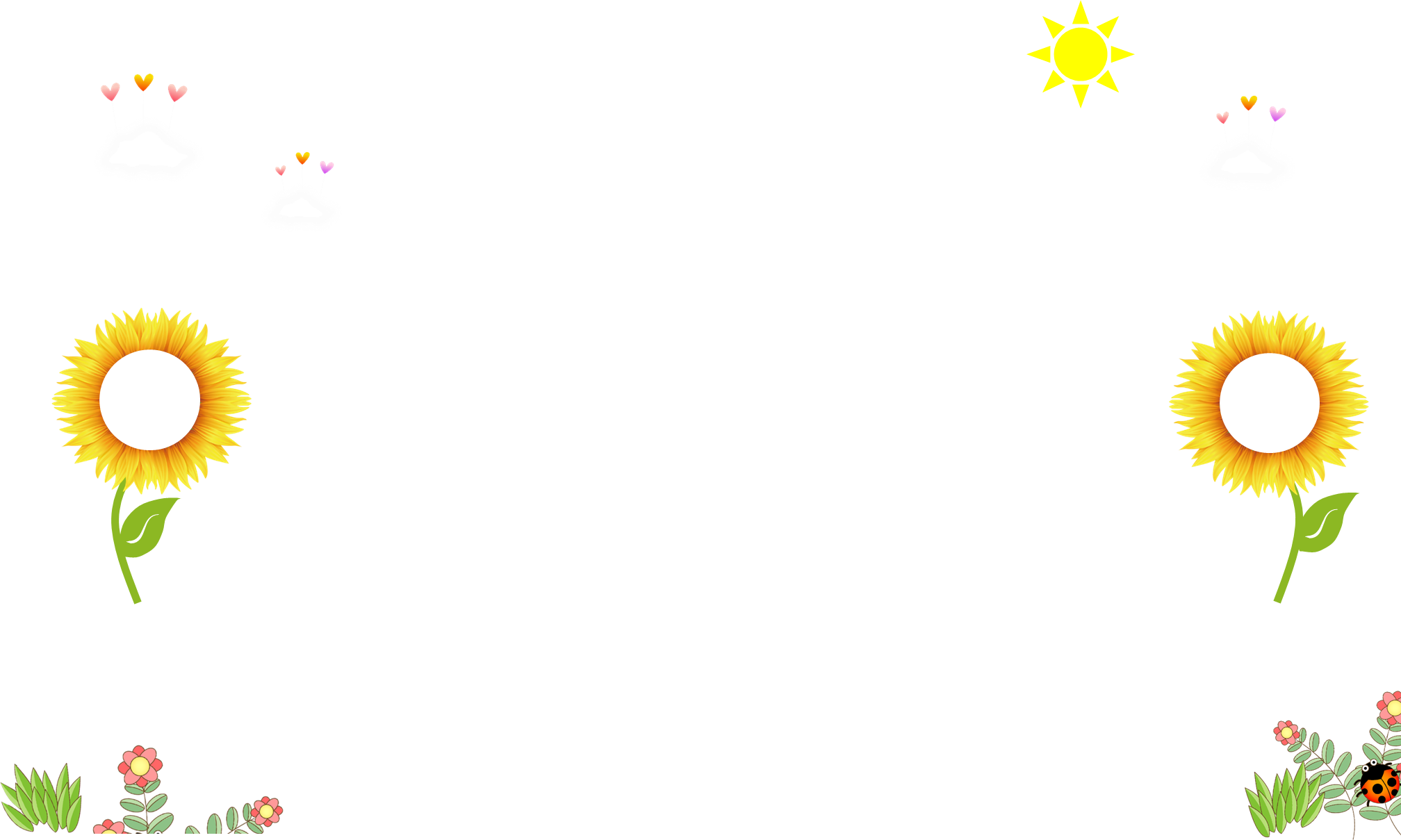 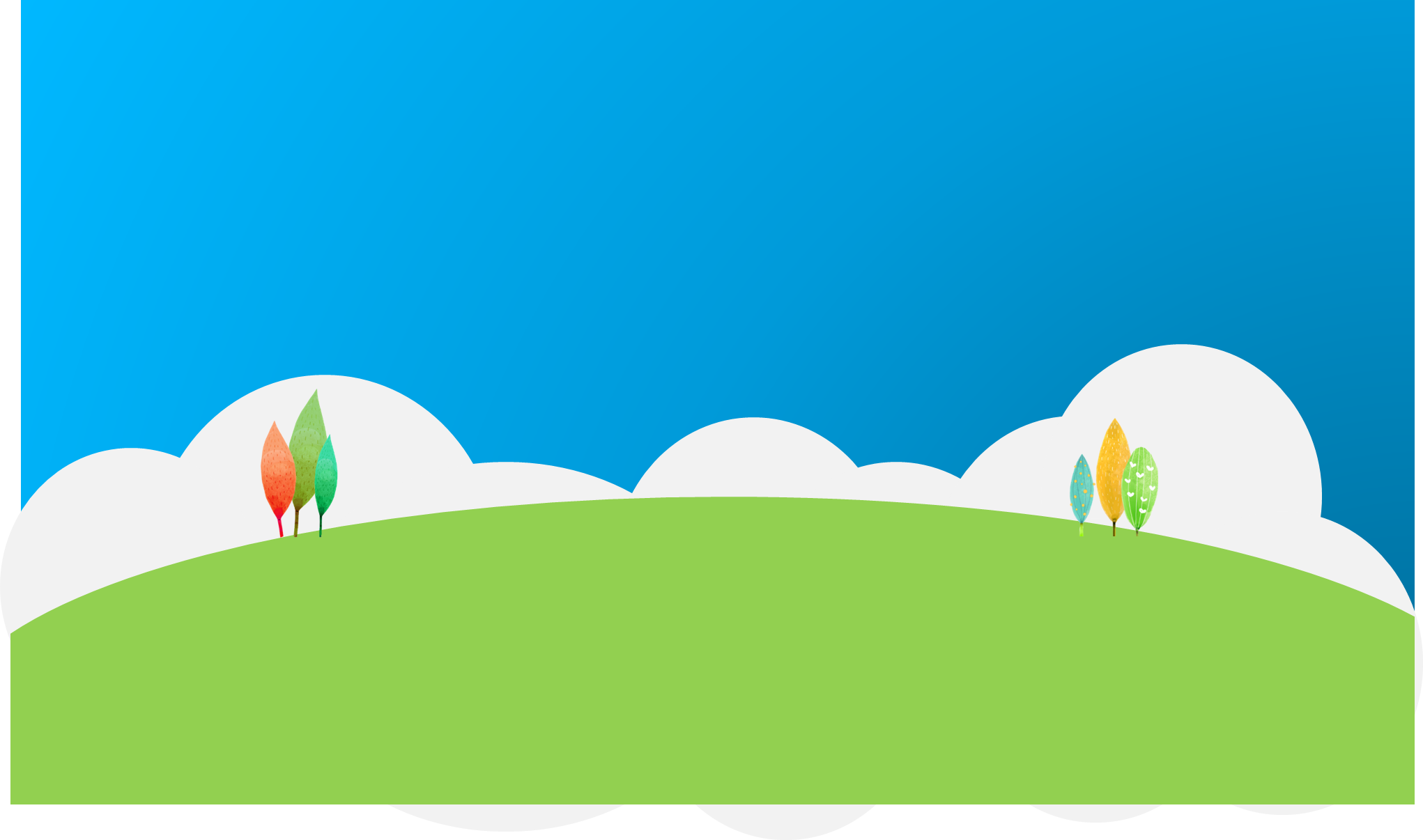 Hard-working Ants
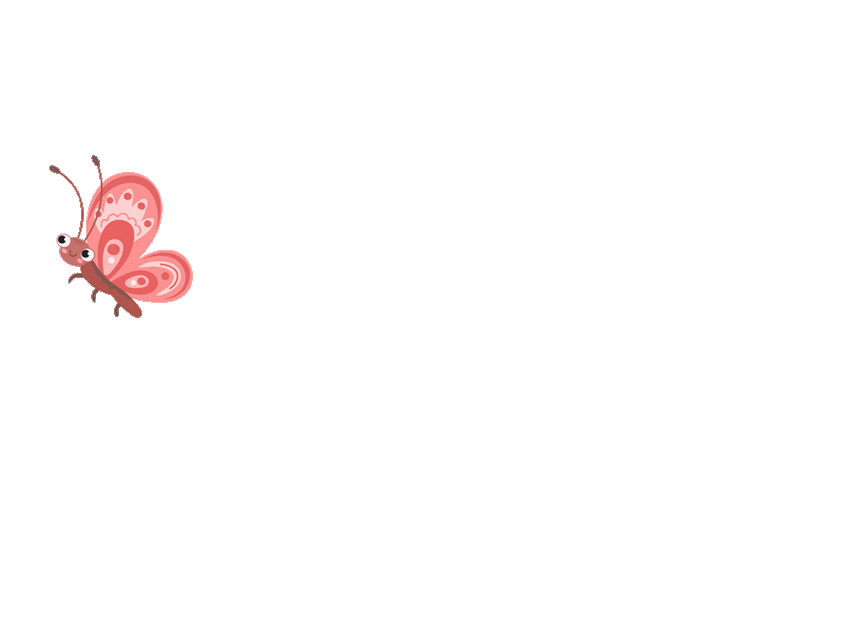 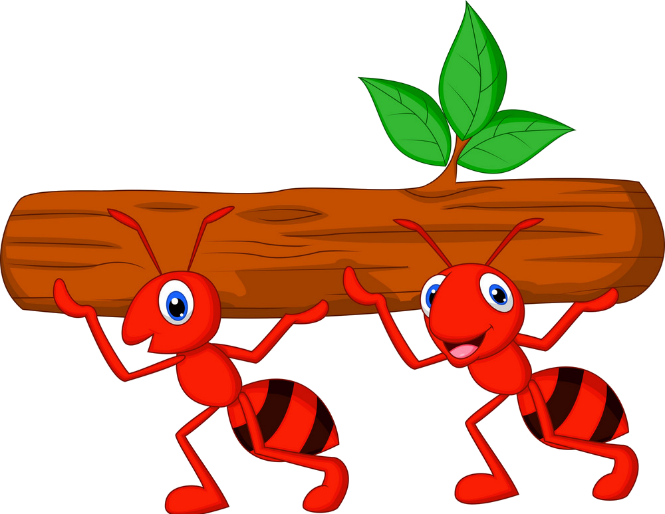 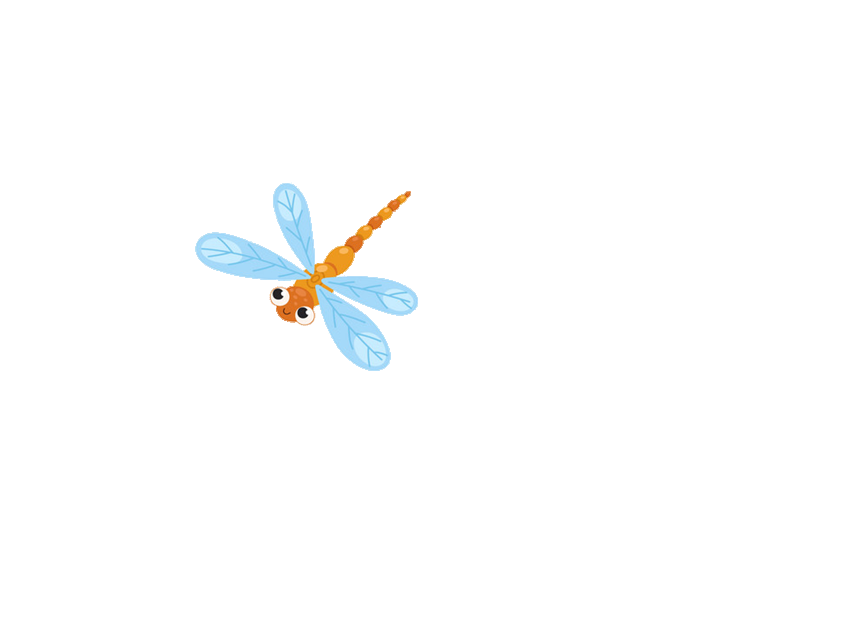 PLAY
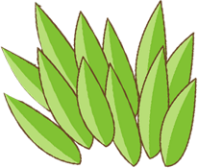 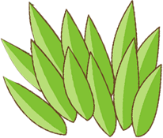 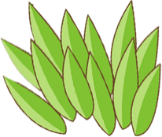 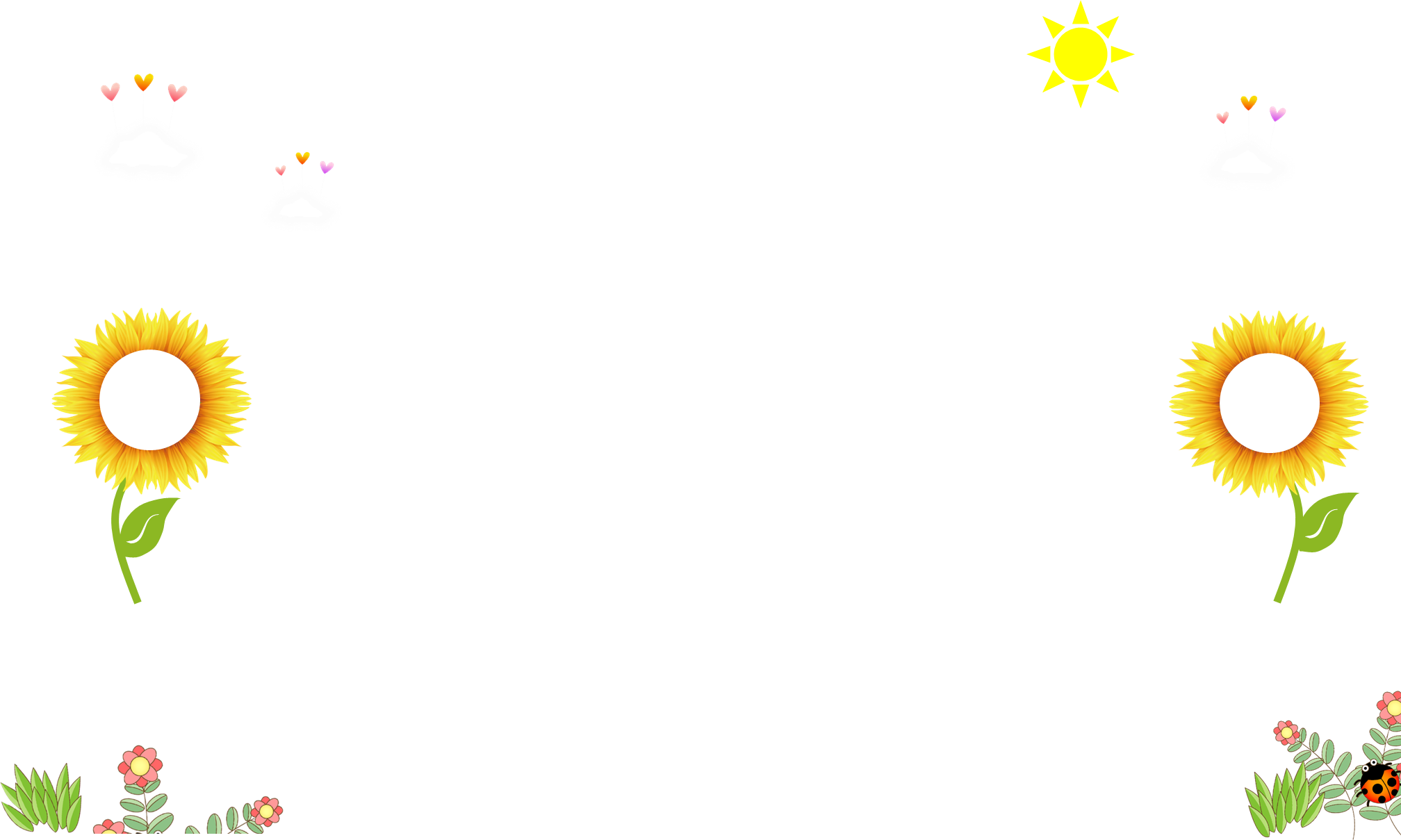 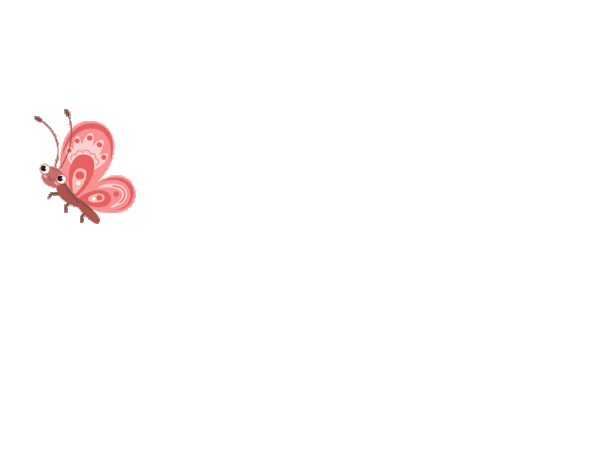 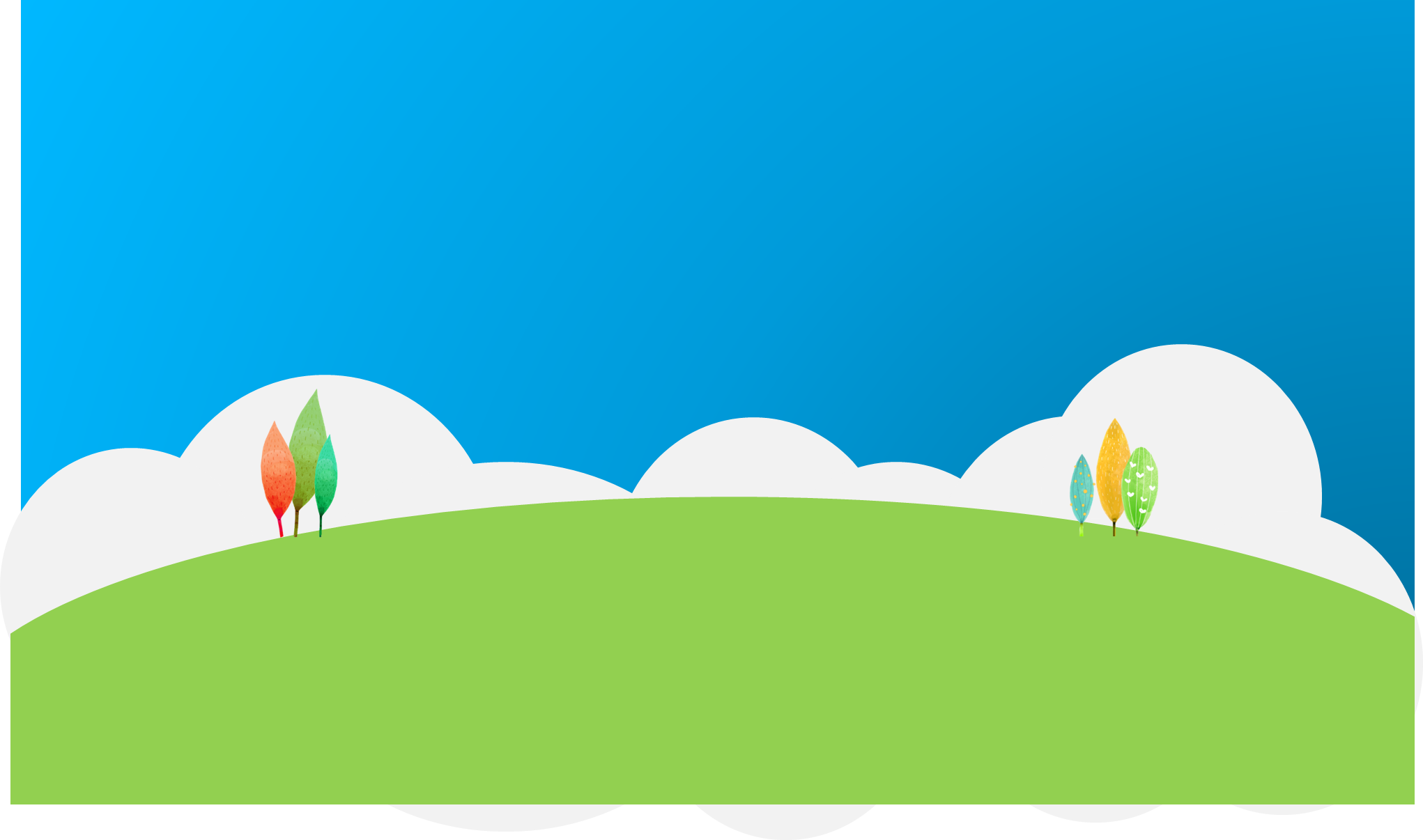 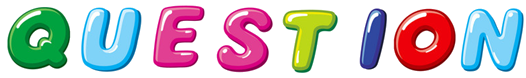 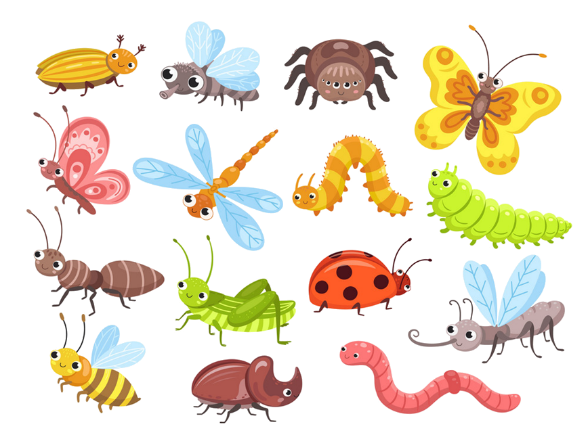 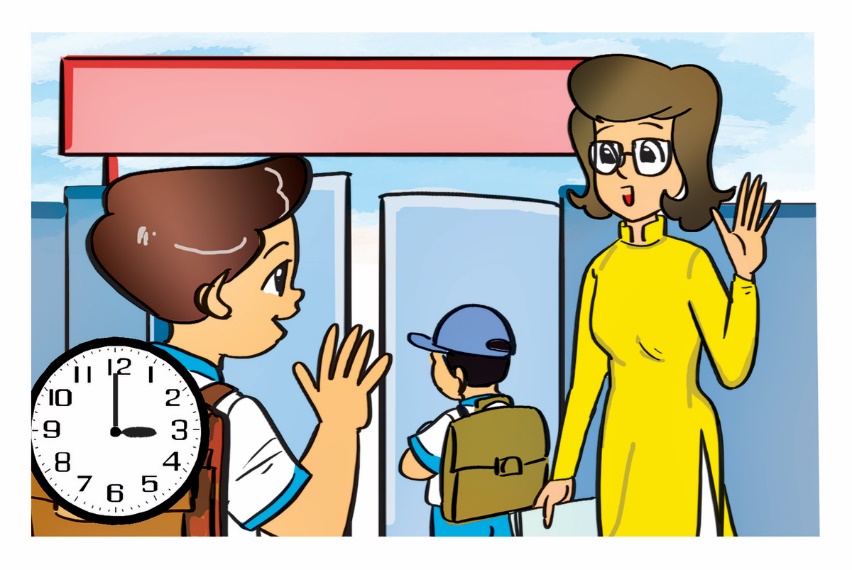 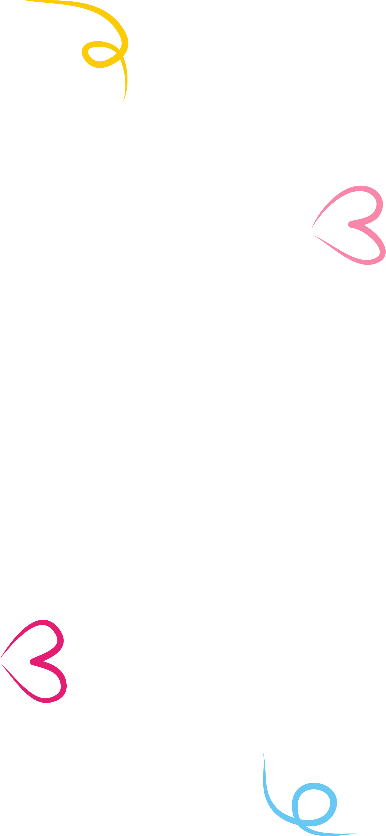 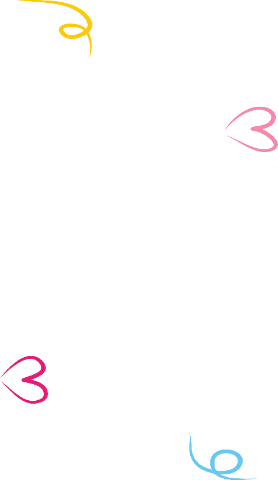 Good afternoon
Next
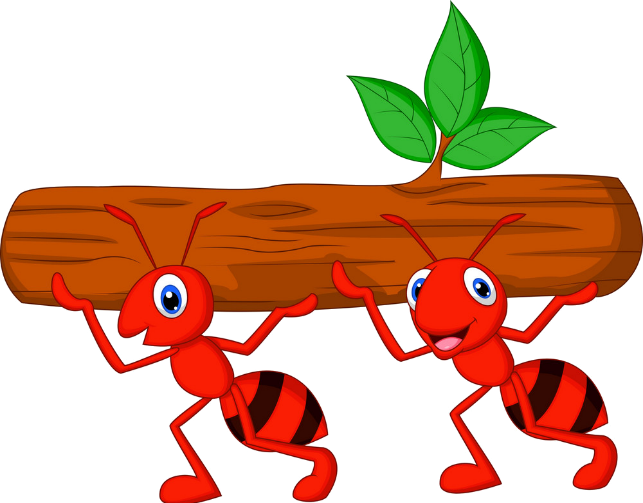 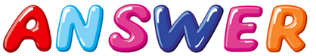 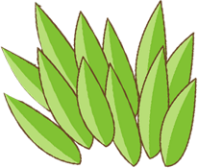 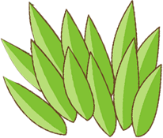 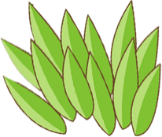 [Speaker Notes: Ms Huyền Phạm - 0936.082.789 – YOUTUBE: MsPham.  Facebook: Dạy và học cùng công nghệ.]
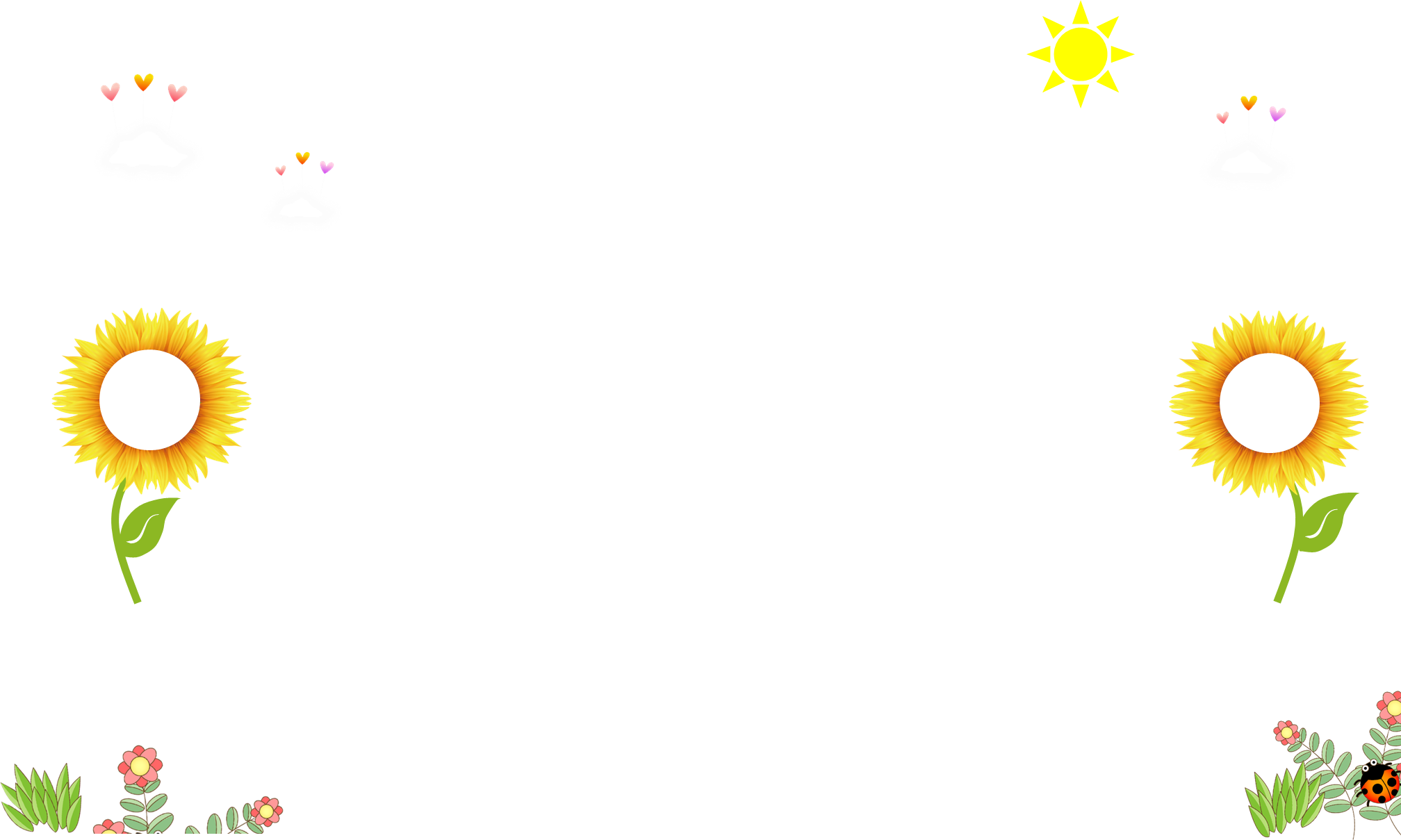 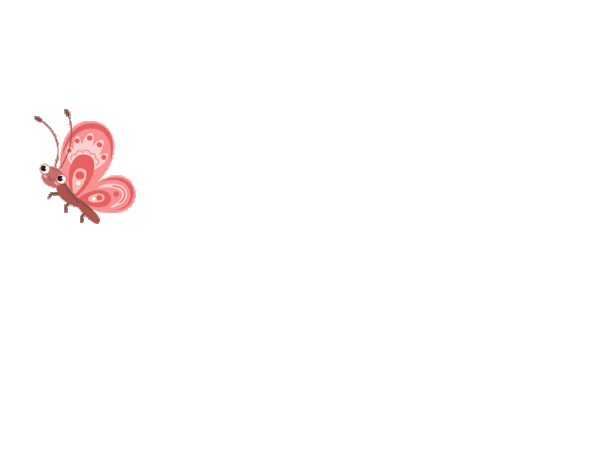 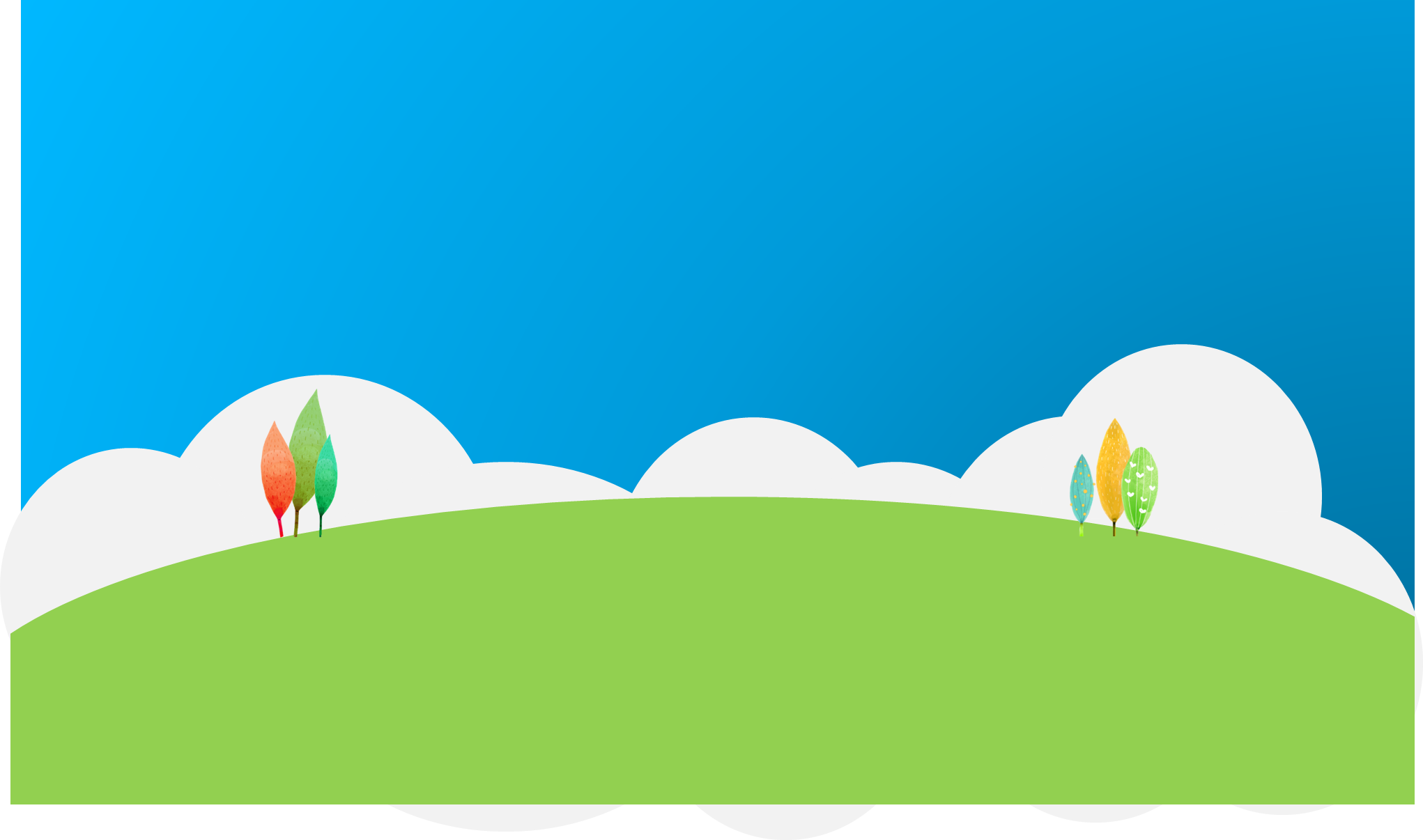 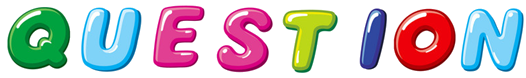 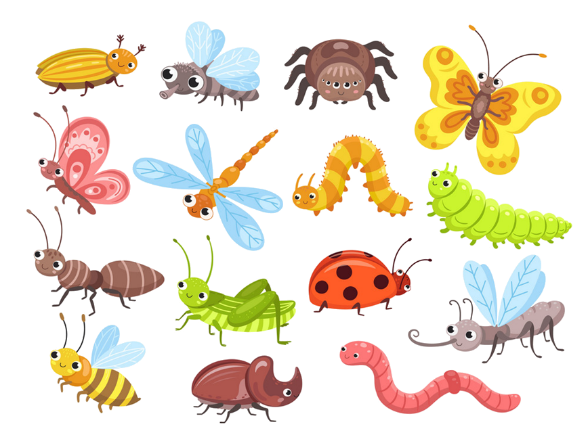 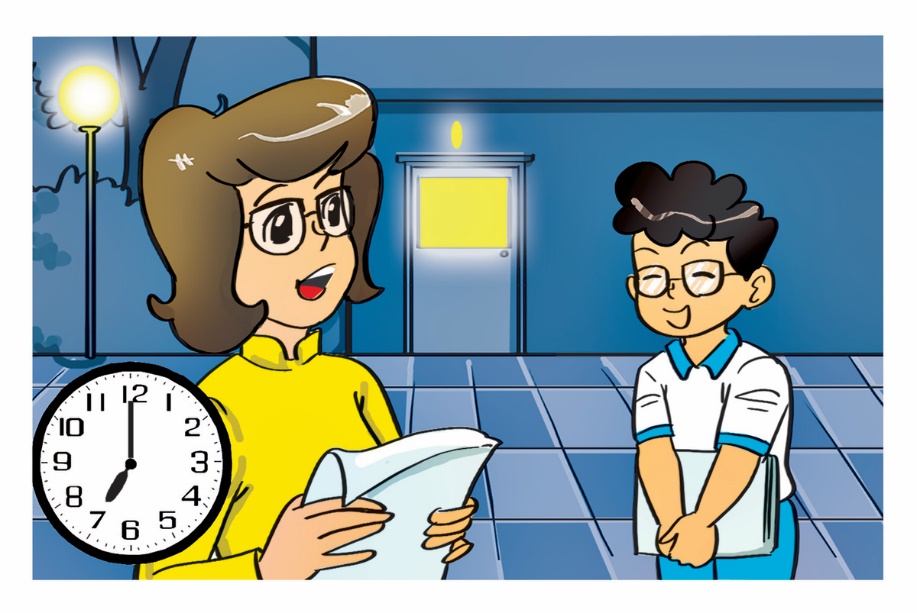 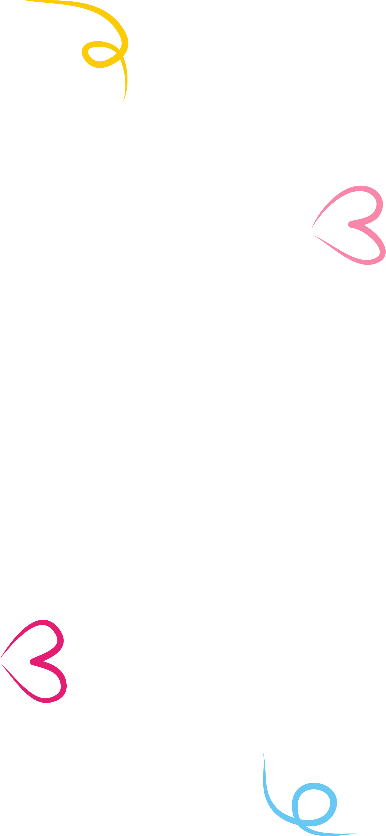 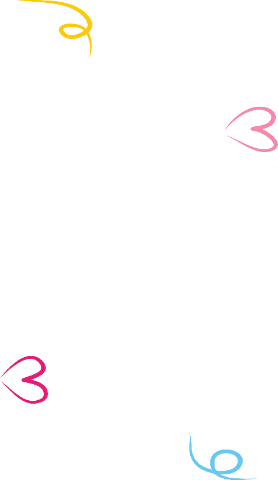 Good evening
Next
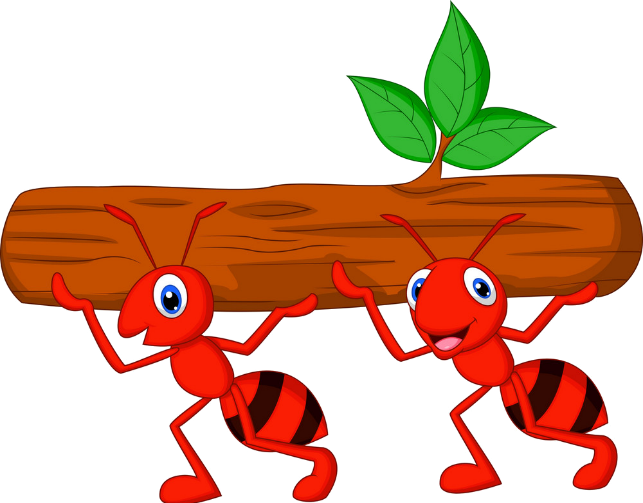 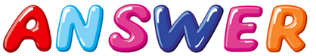 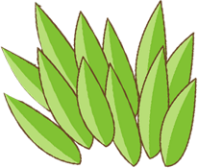 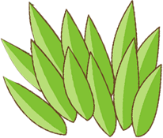 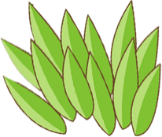 [Speaker Notes: Ms Huyền Phạm - 0936.082.789 – YOUTUBE: MsPham.  Facebook: Dạy và học cùng công nghệ.]
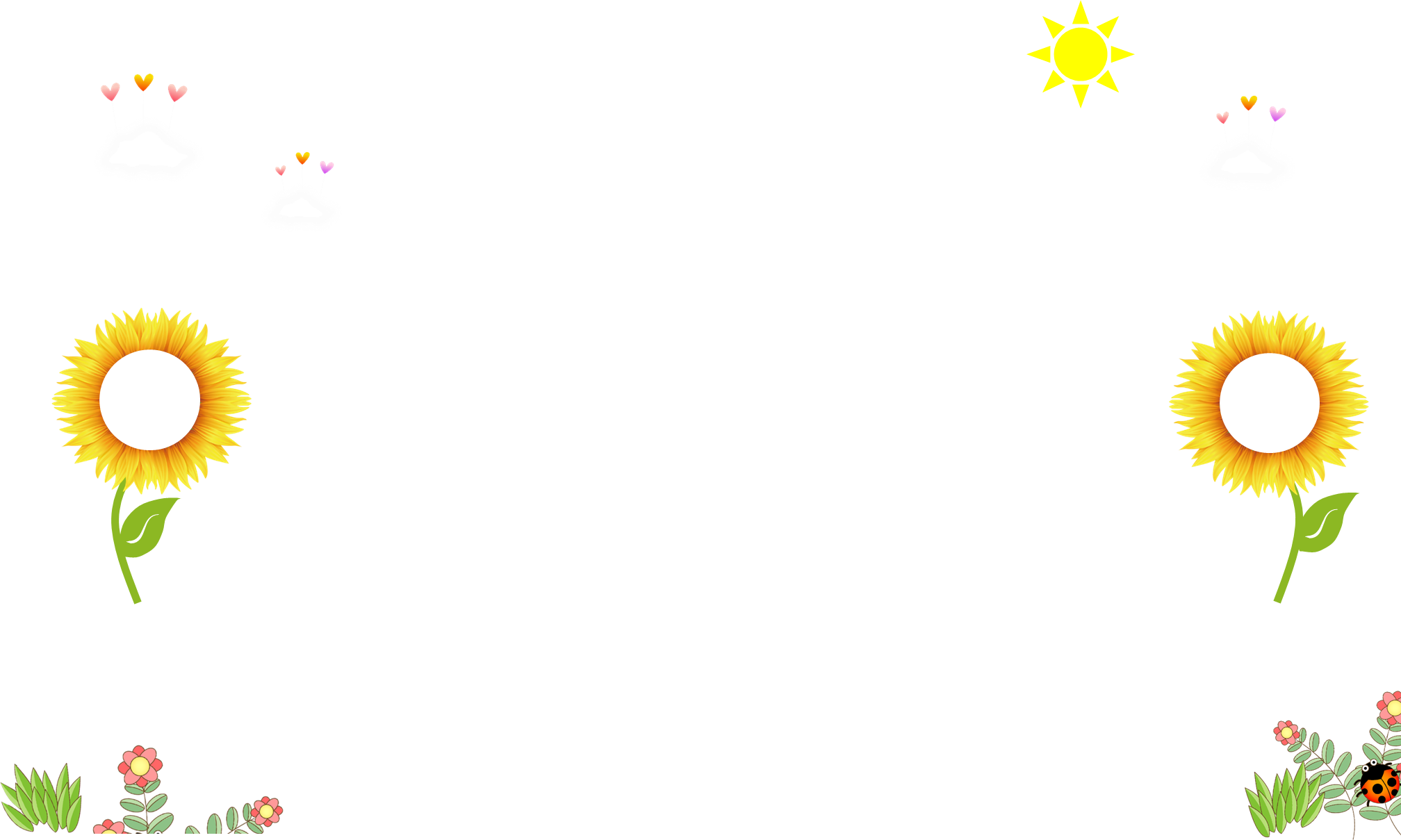 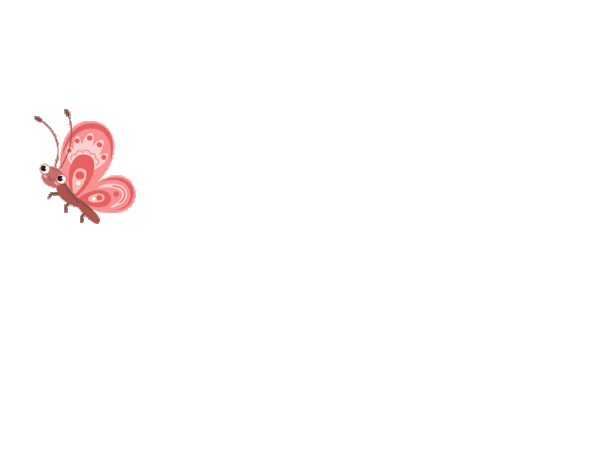 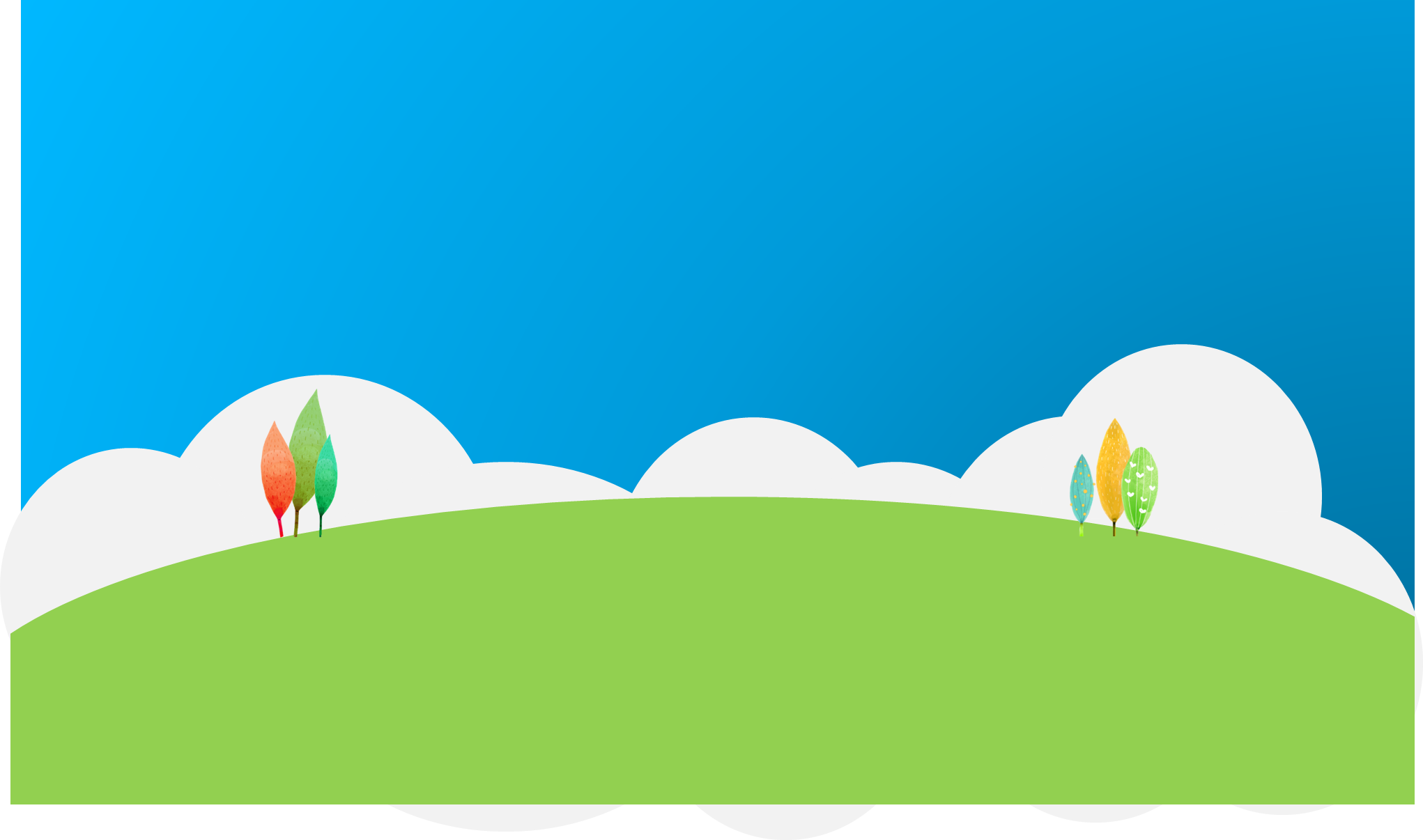 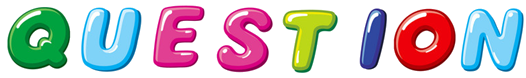 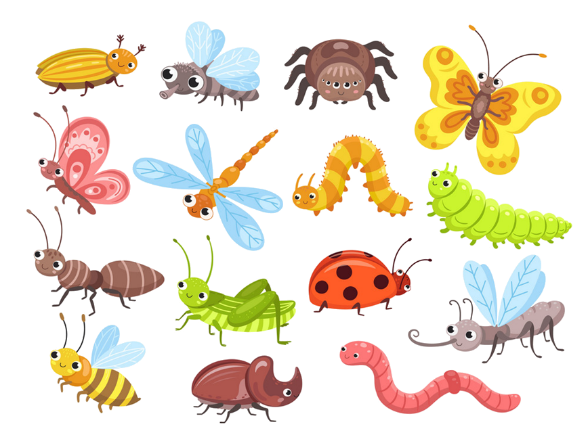 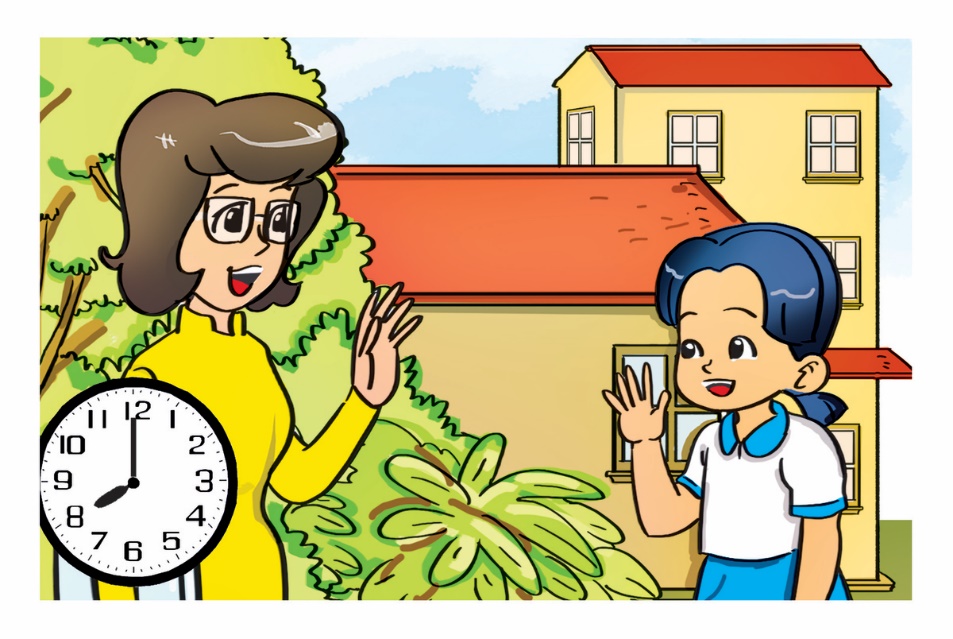 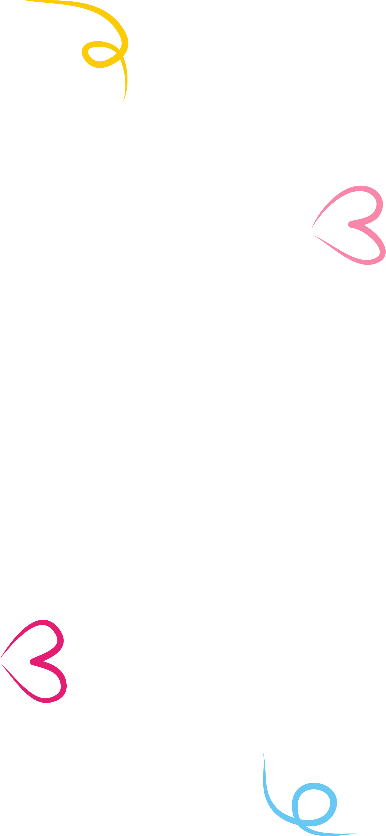 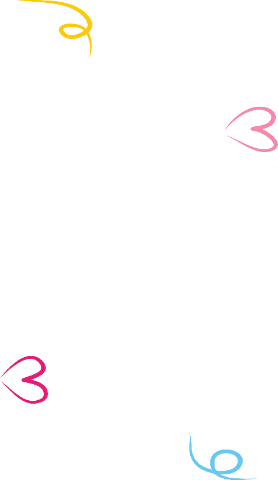 Good morning
Next
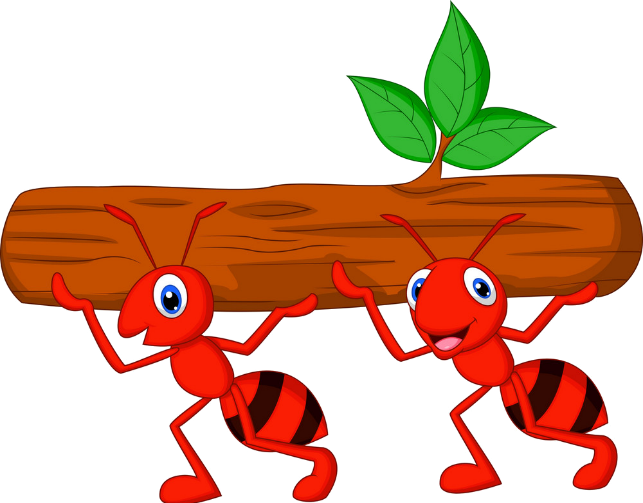 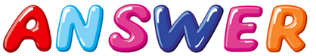 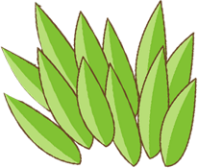 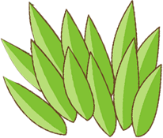 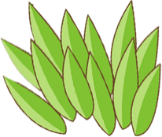 [Speaker Notes: Ms Huyền Phạm - 0936.082.789 – YOUTUBE: MsPham.  Facebook: Dạy và học cùng công nghệ.]
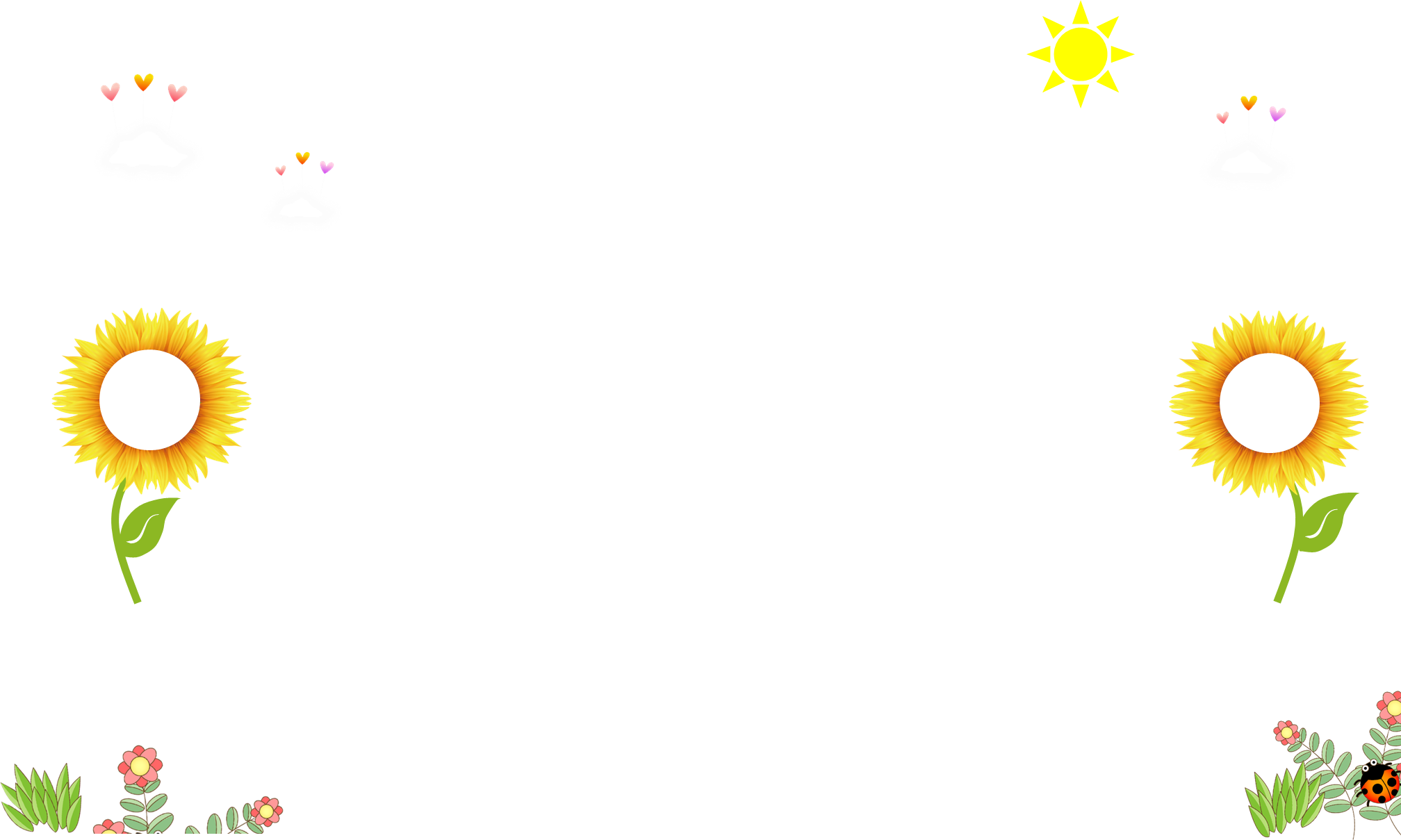 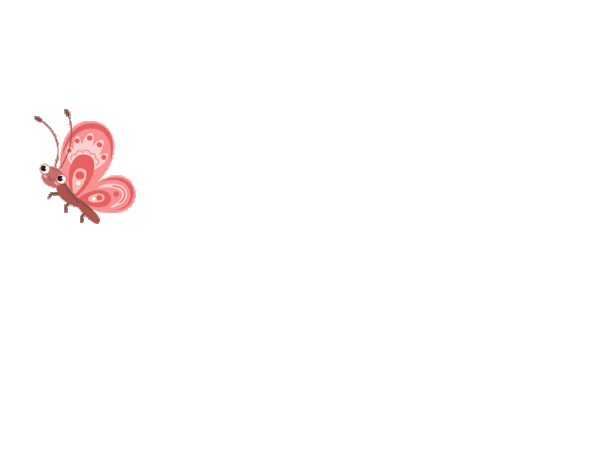 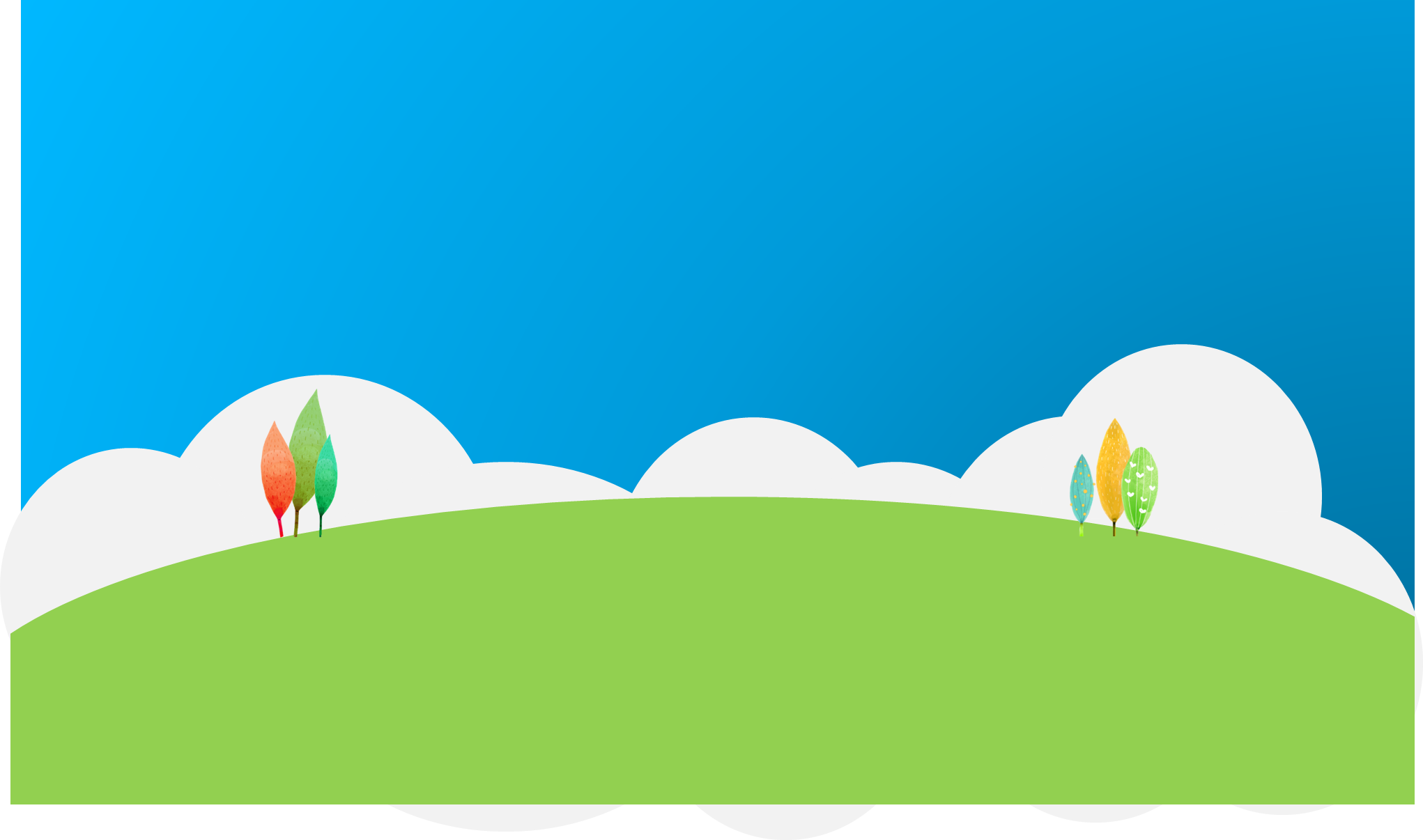 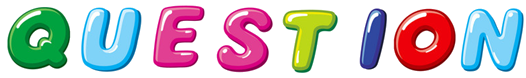 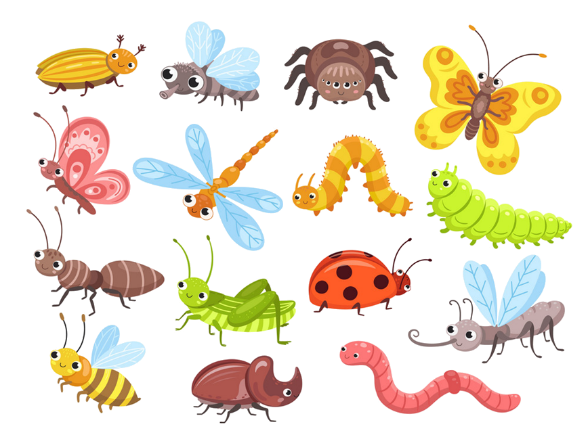 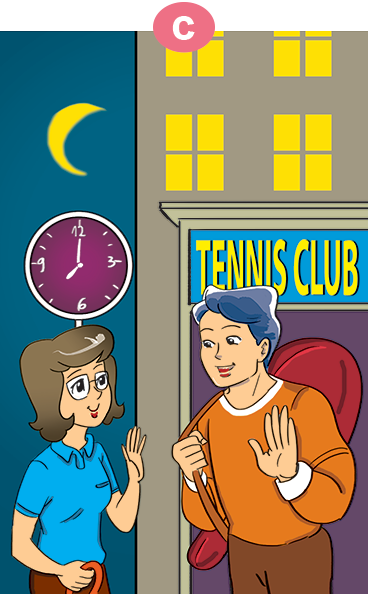 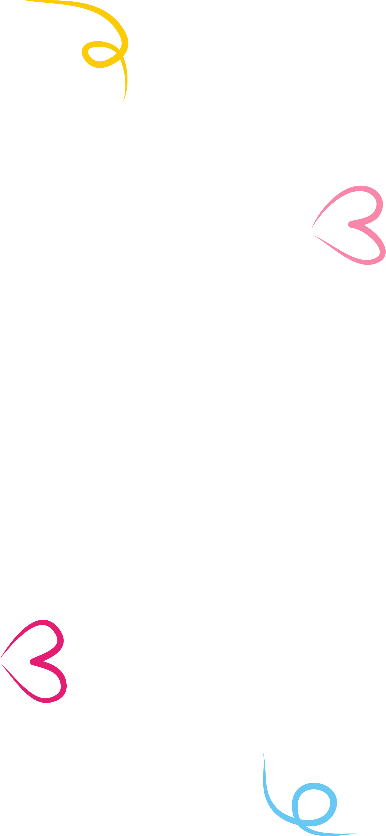 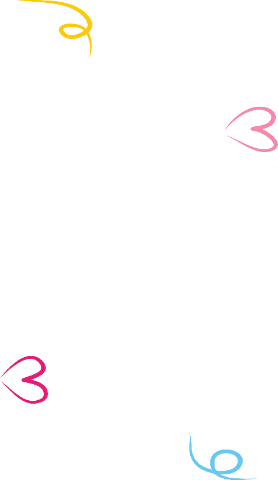 Good evening
Next
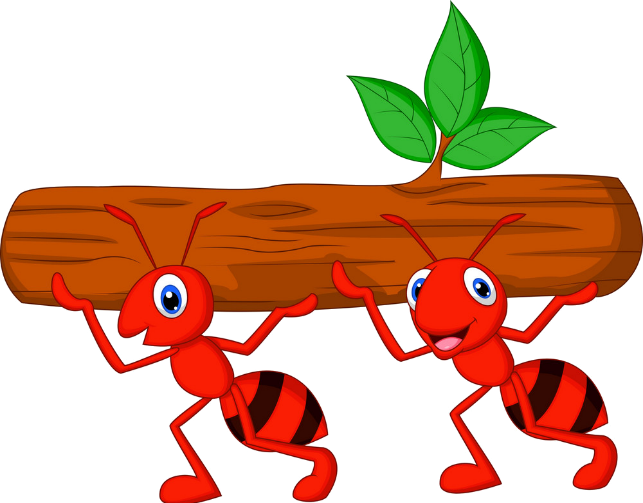 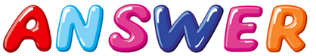 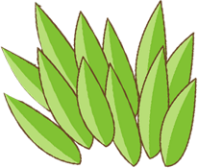 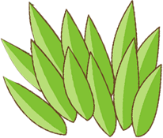 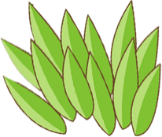 [Speaker Notes: Ms Huyền Phạm - 0936.082.789 – YOUTUBE: MsPham.  Facebook: Dạy và học cùng công nghệ.]
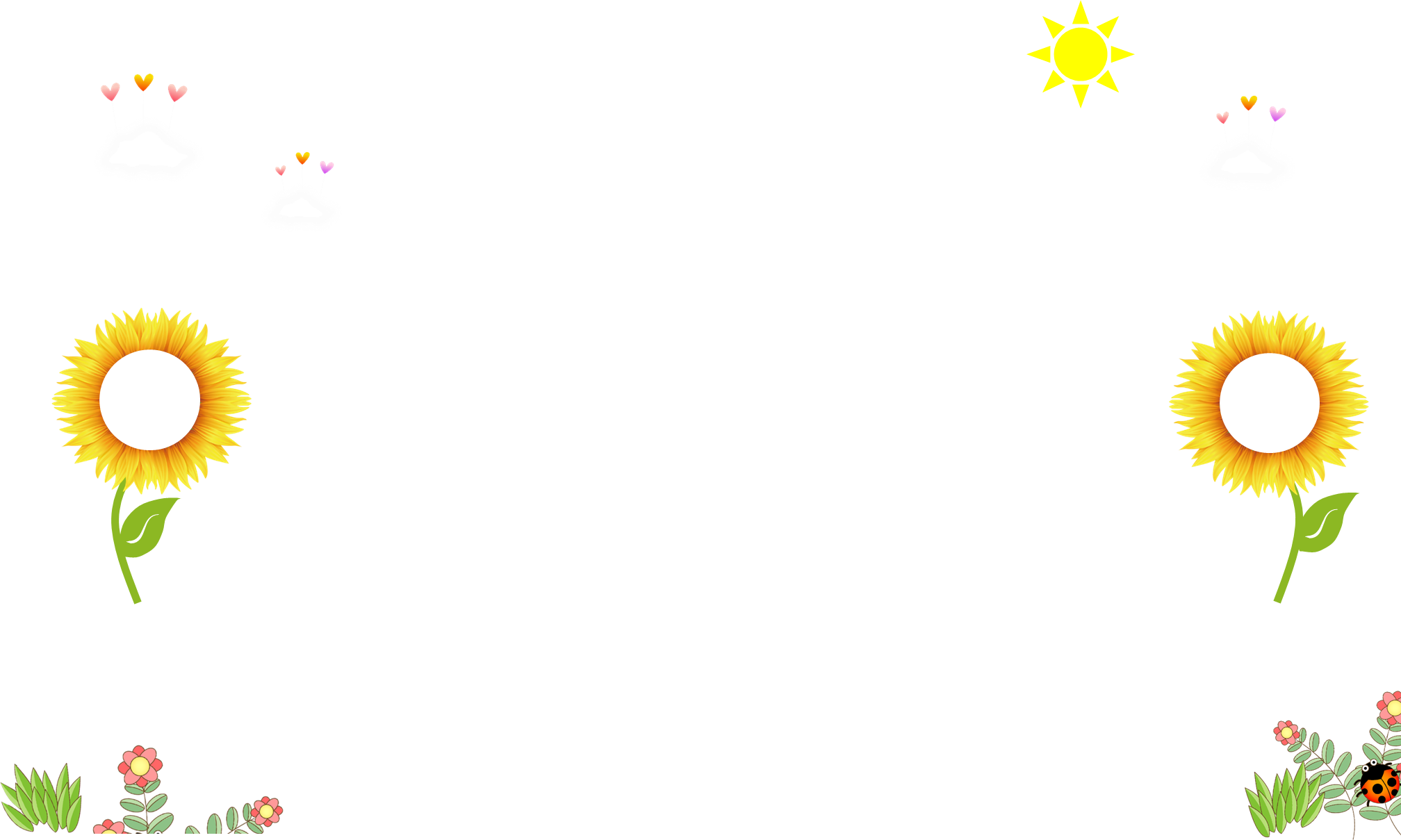 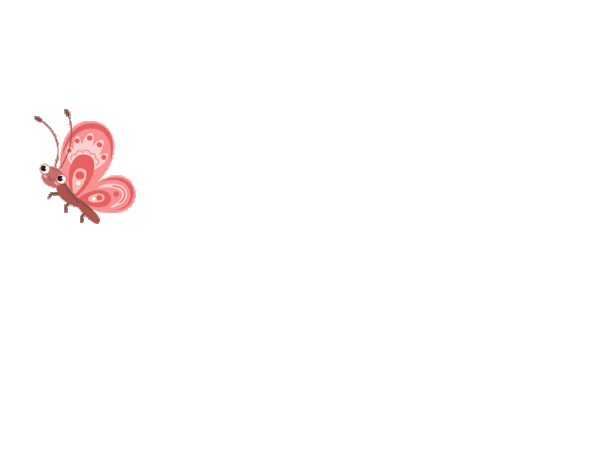 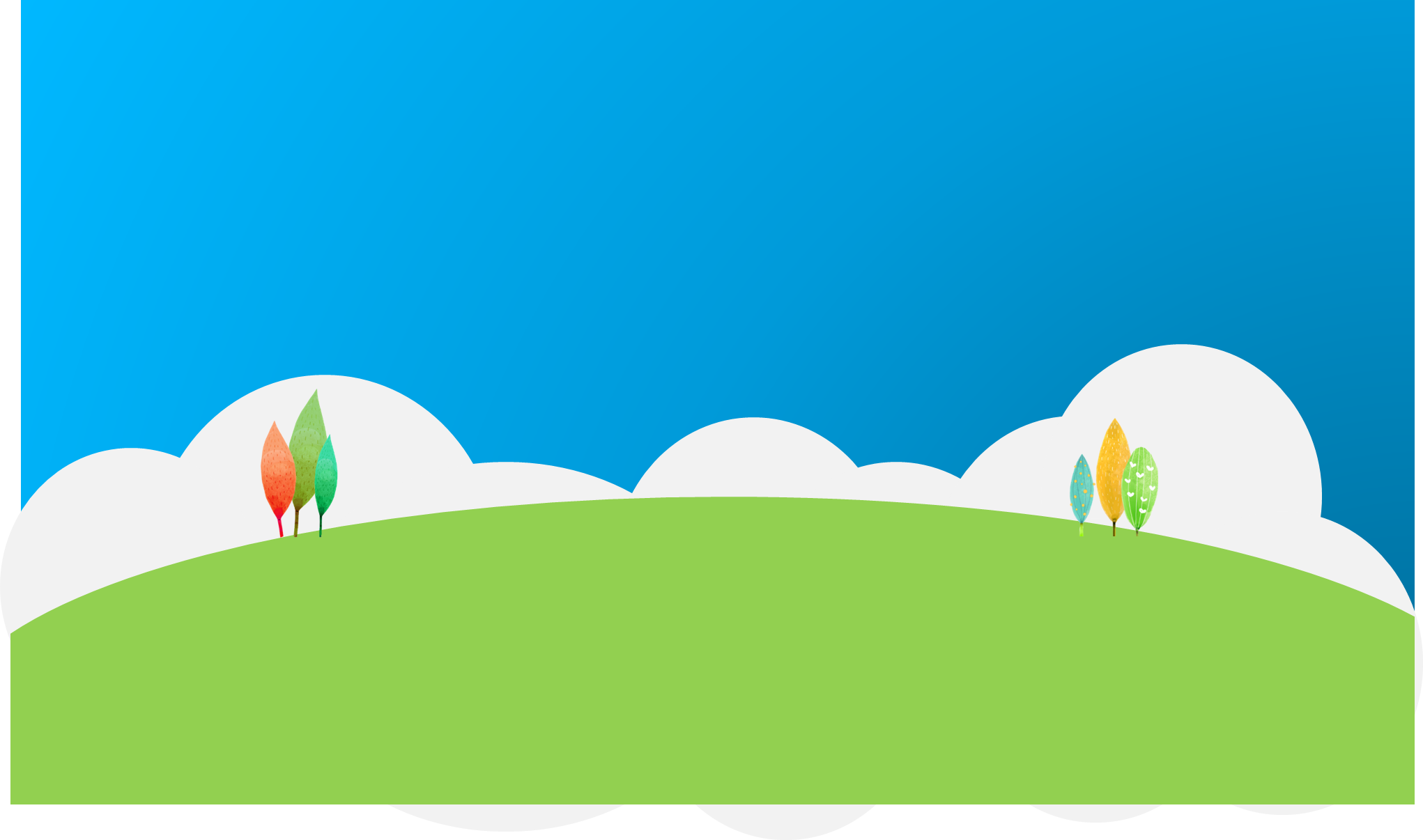 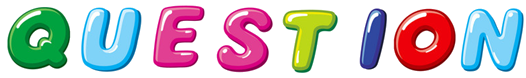 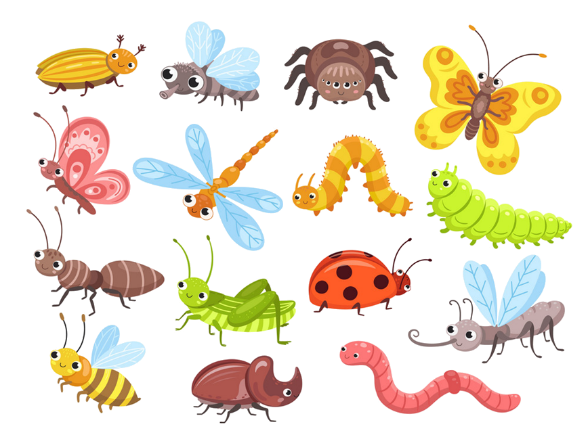 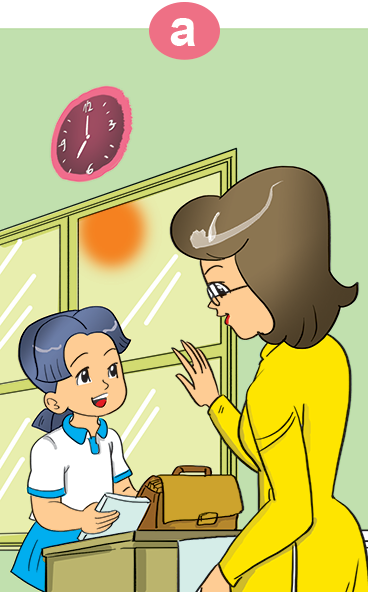 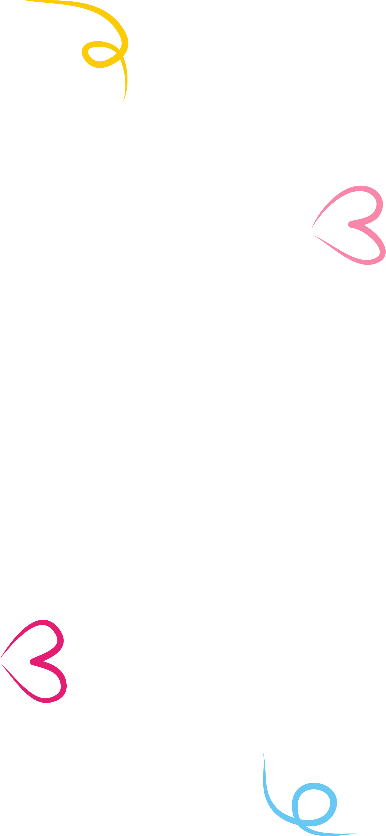 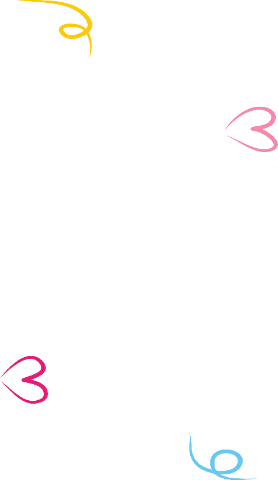 Good morning
Next
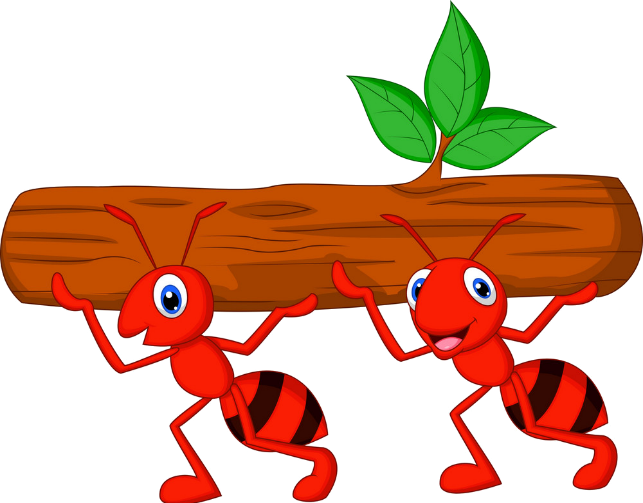 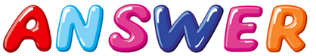 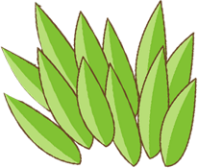 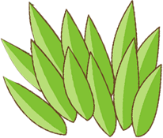 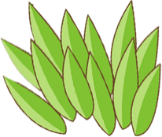 [Speaker Notes: Ms Huyền Phạm - 0936.082.789 – YOUTUBE: MsPham.  Facebook: Dạy và học cùng công nghệ.]
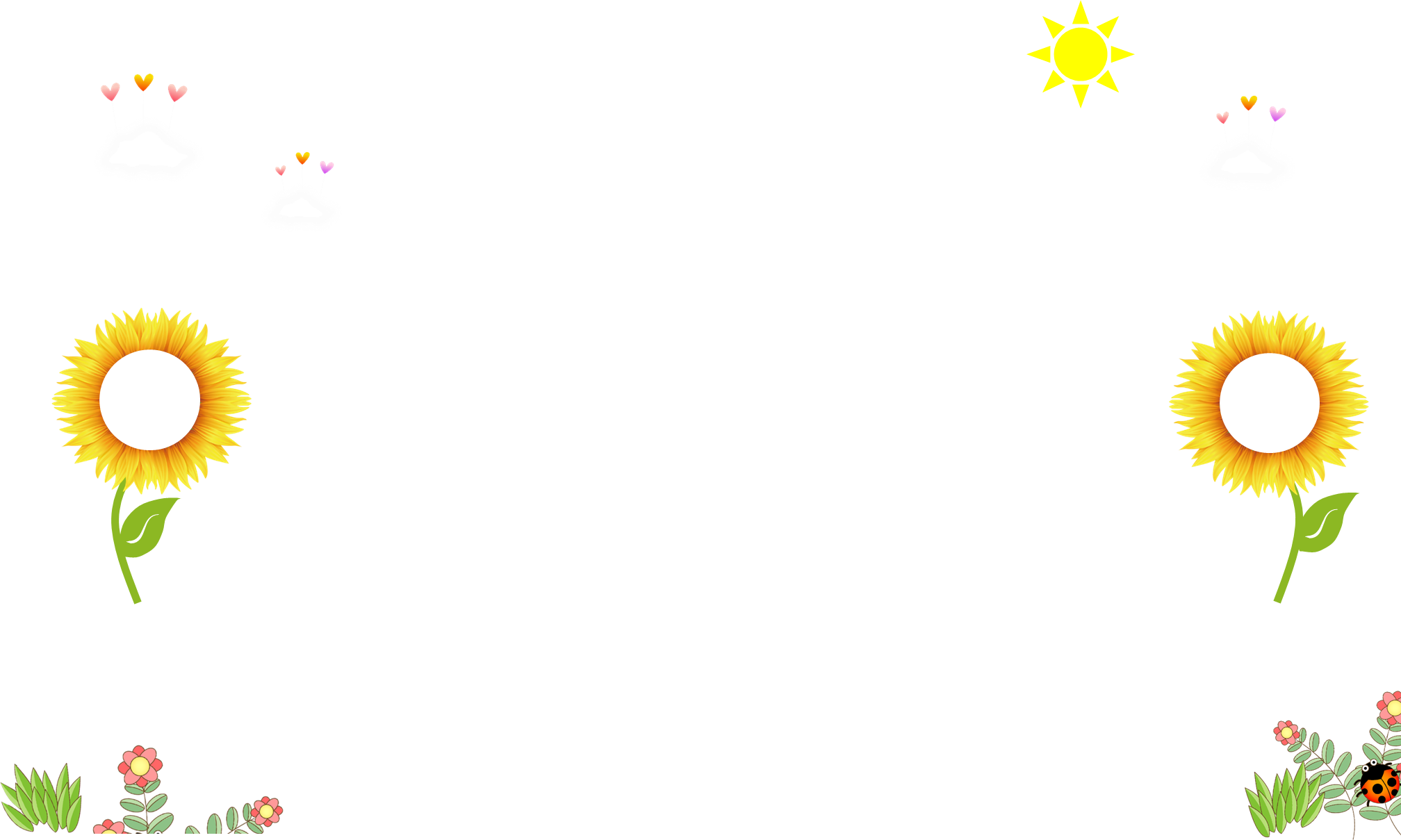 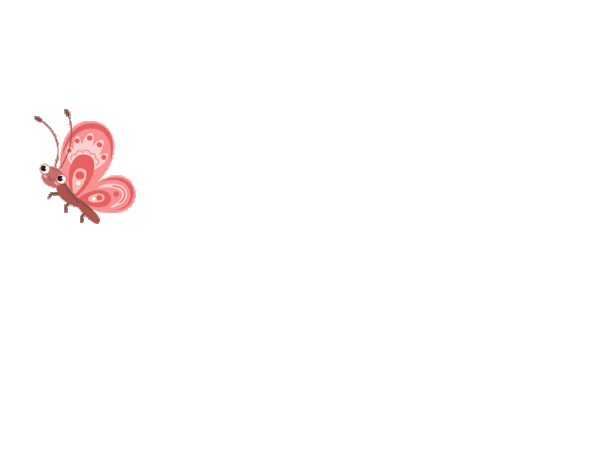 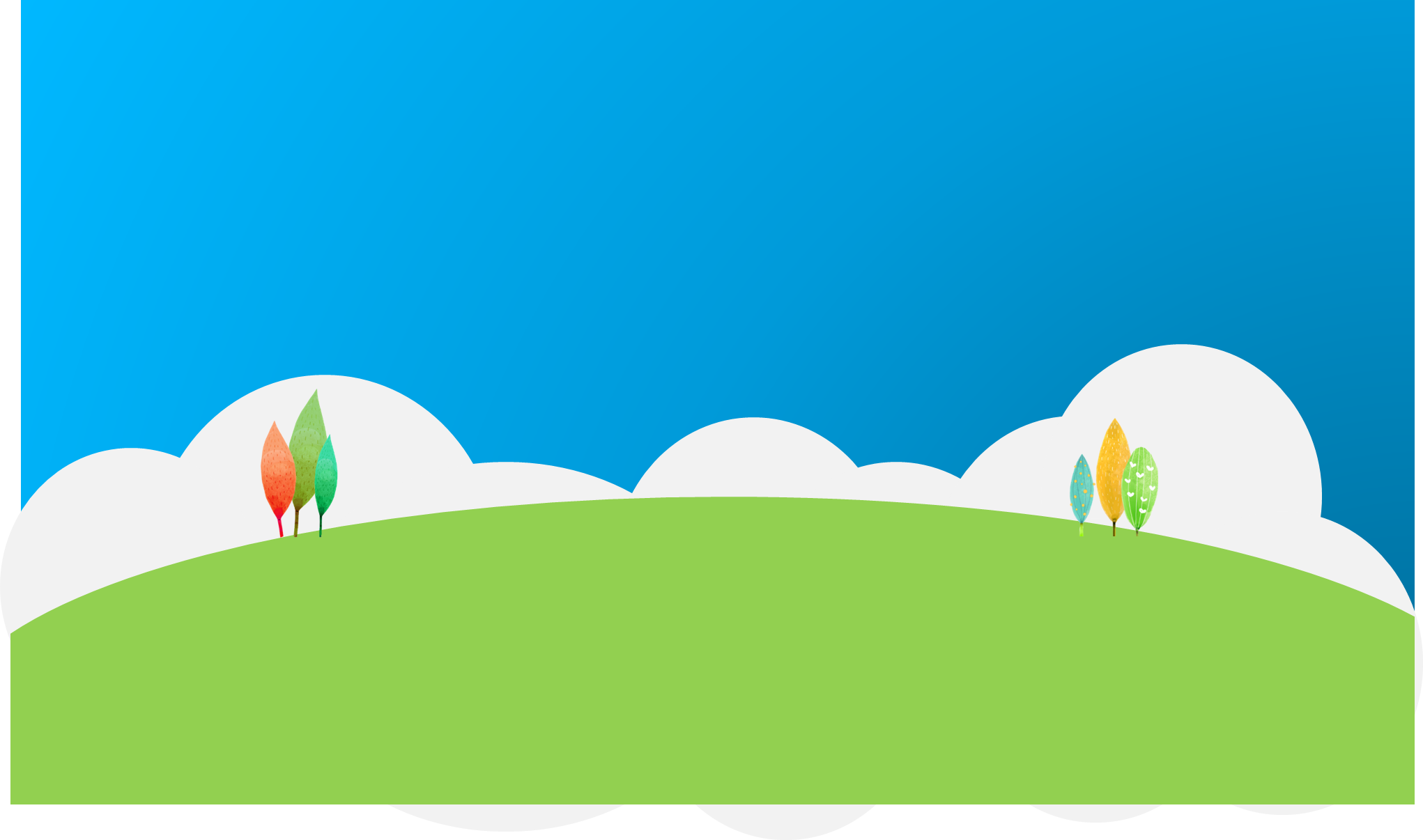 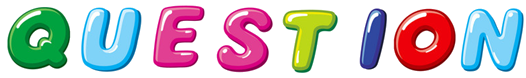 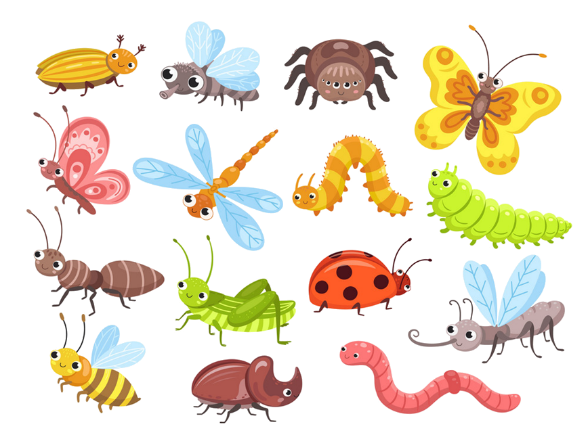 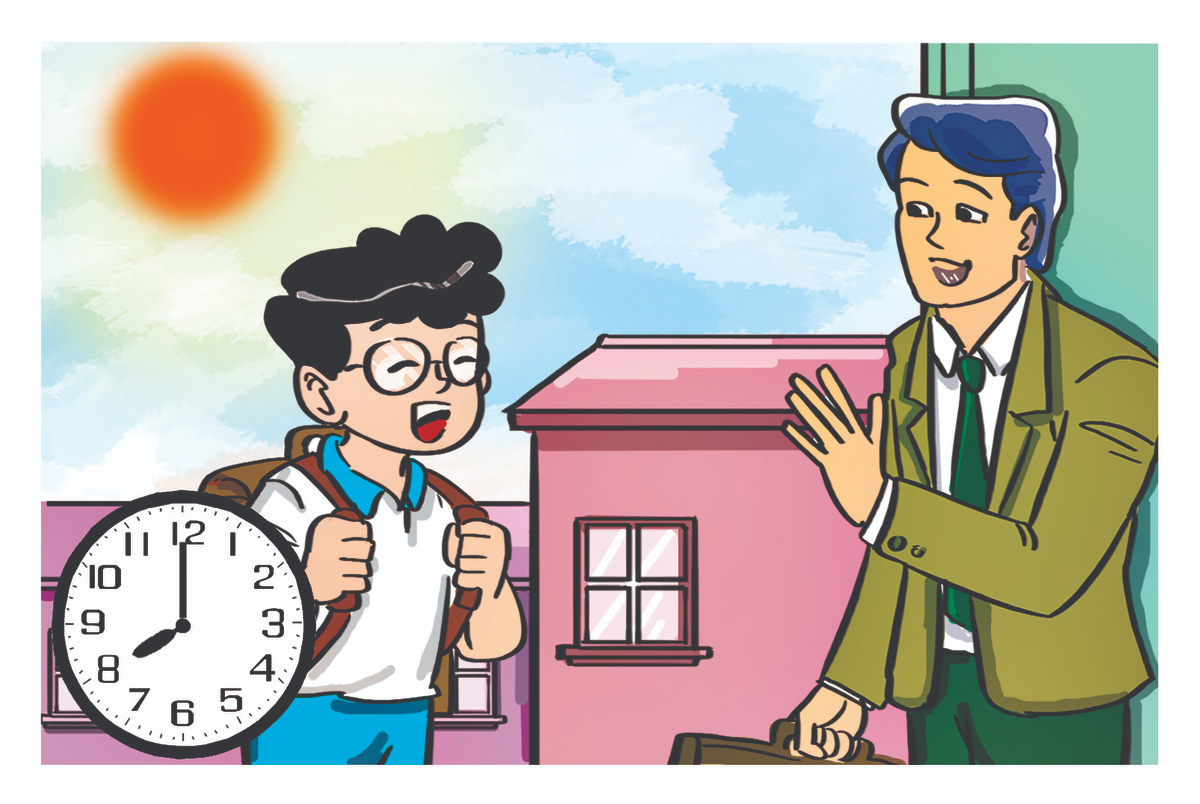 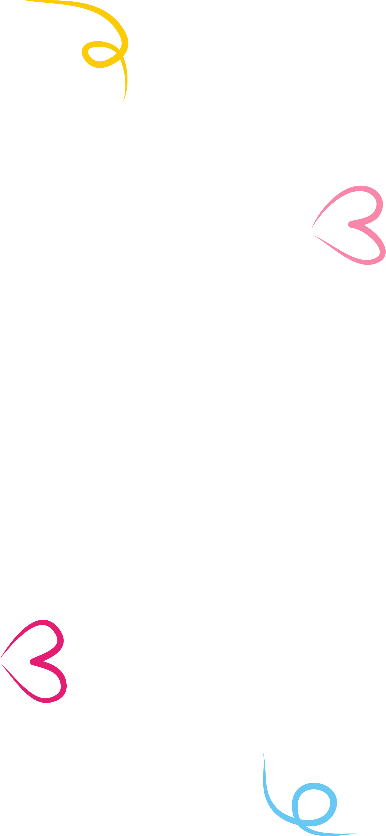 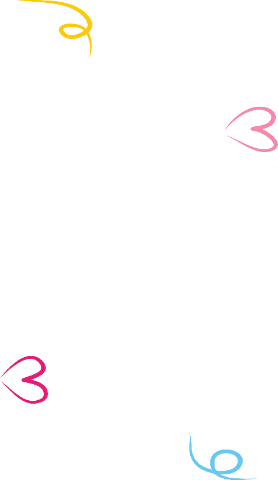 Good morning
Next
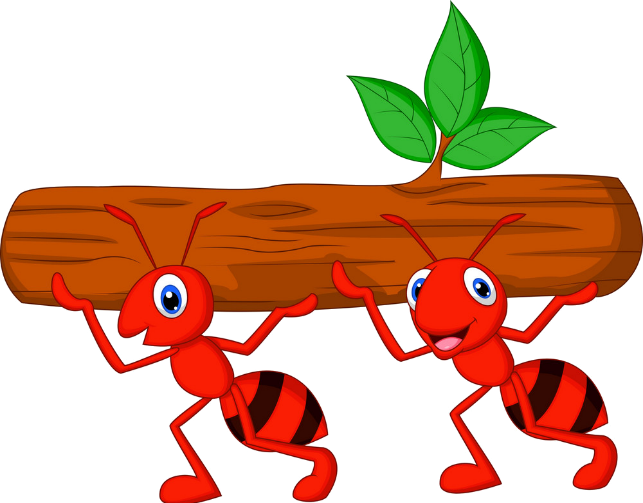 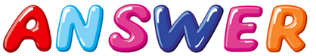 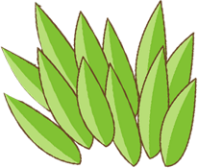 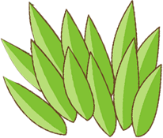 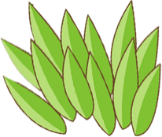 [Speaker Notes: Ms Huyền Phạm - 0936.082.789 – YOUTUBE: MsPham.  Facebook: Dạy và học cùng công nghệ.]
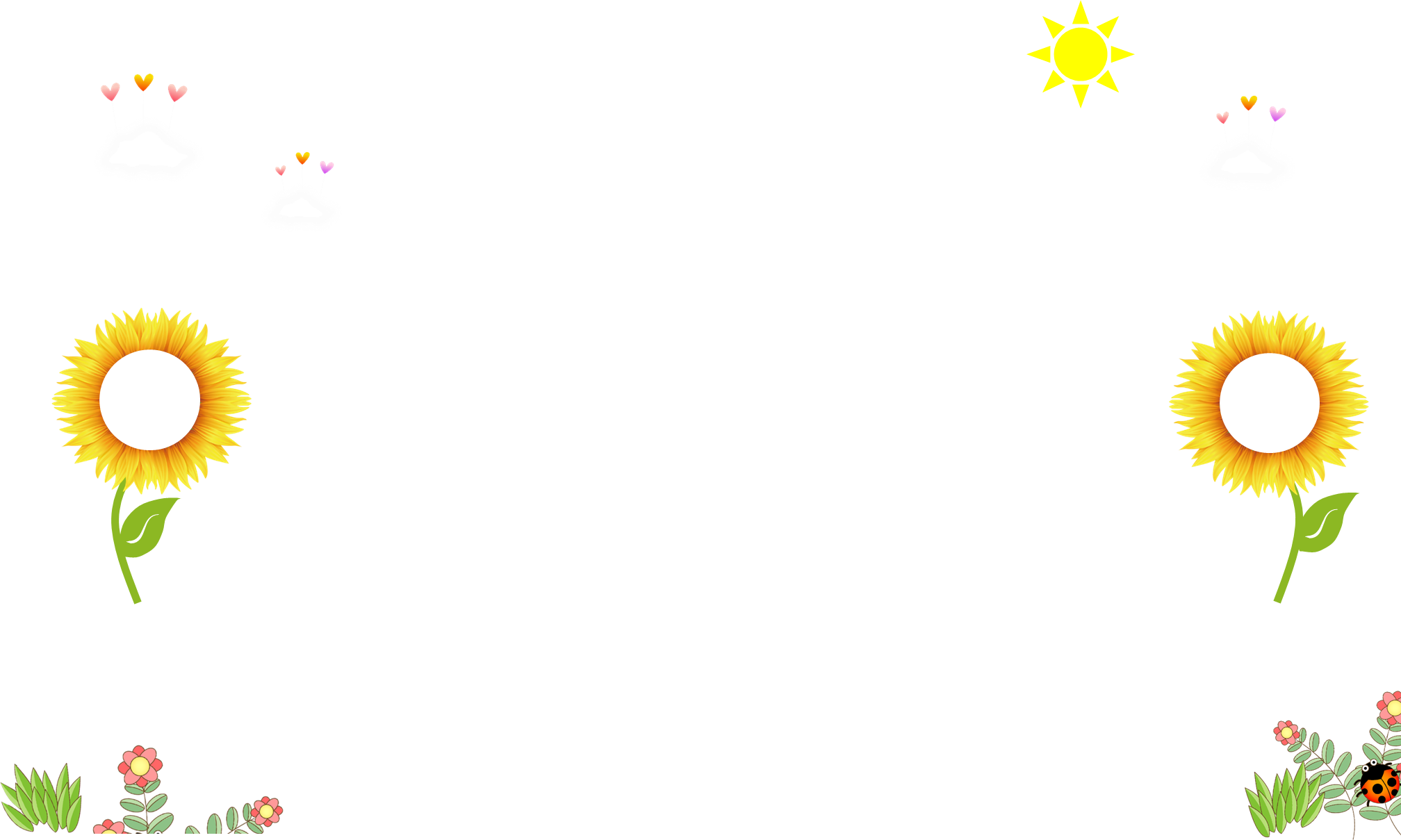 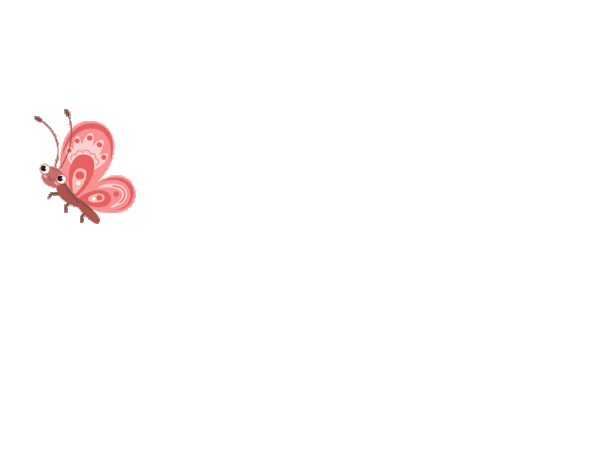 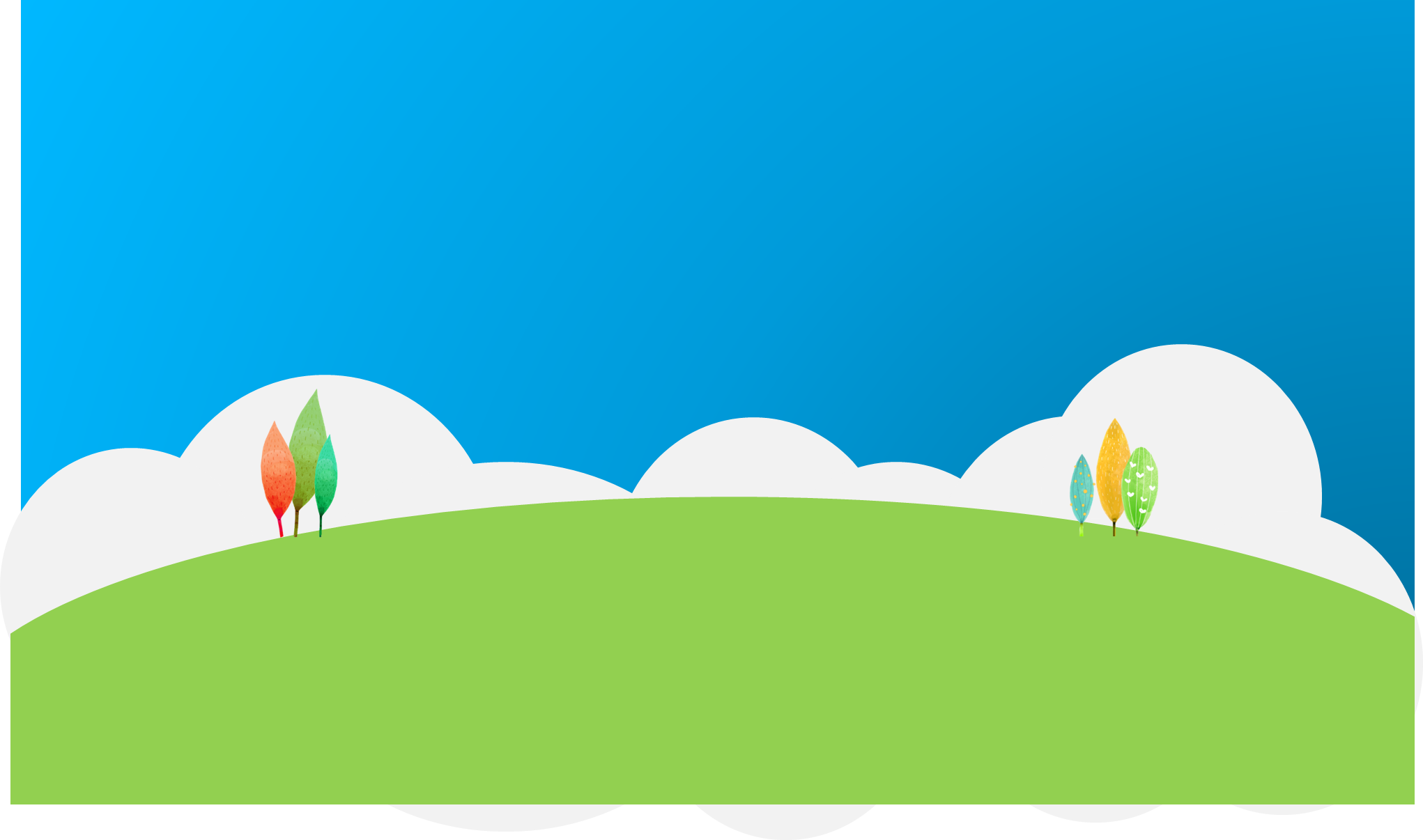 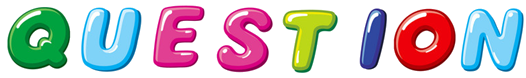 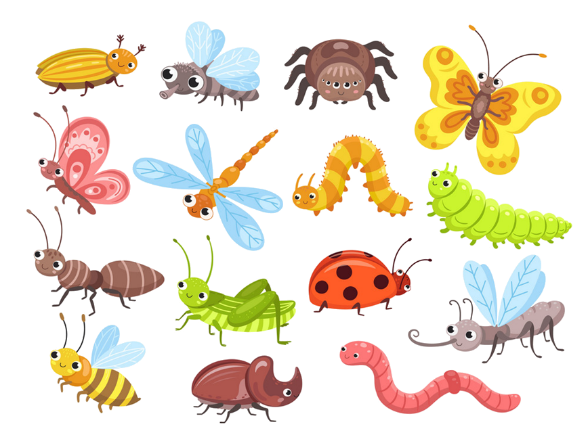 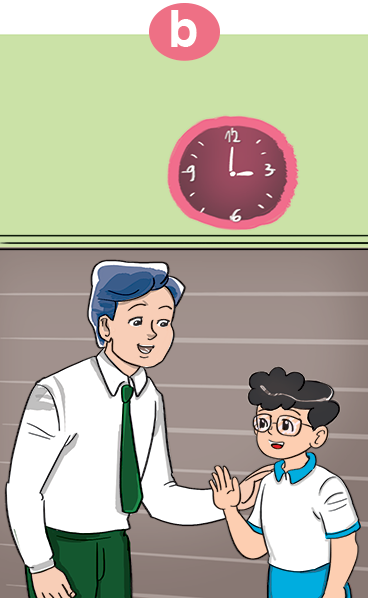 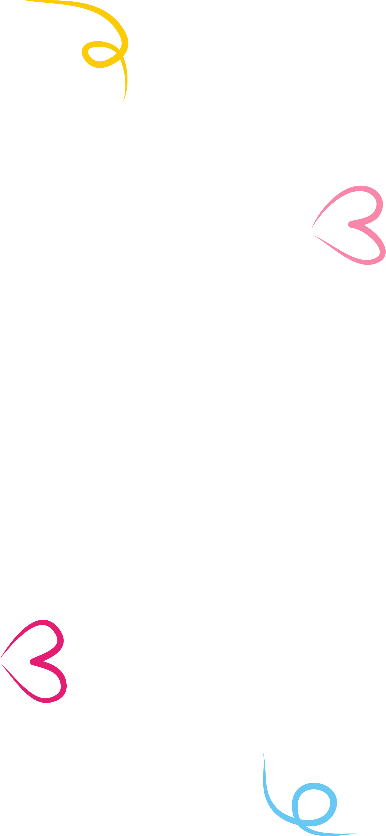 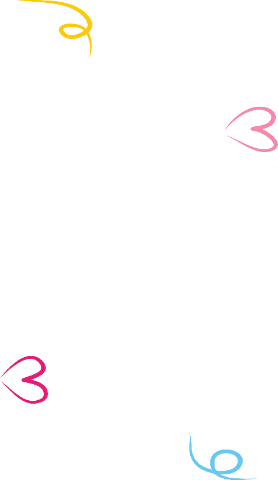 Good afternoon
Next
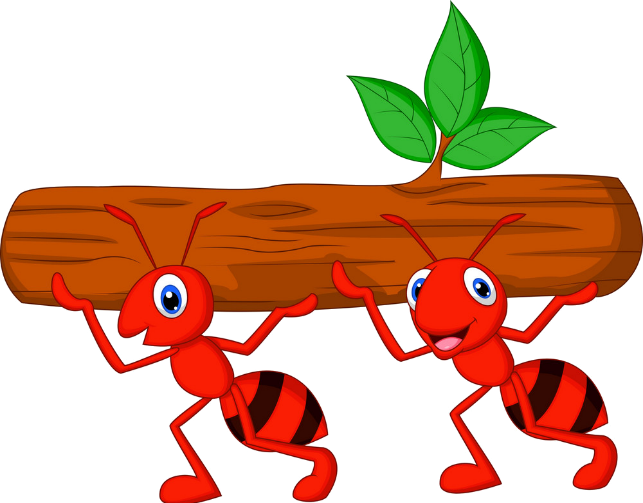 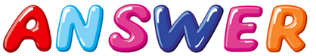 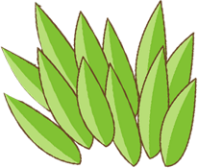 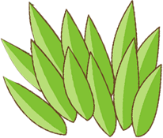 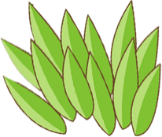 [Speaker Notes: Ms Huyền Phạm - 0936.082.789 – YOUTUBE: MsPham.  Facebook: Dạy và học cùng công nghệ.]
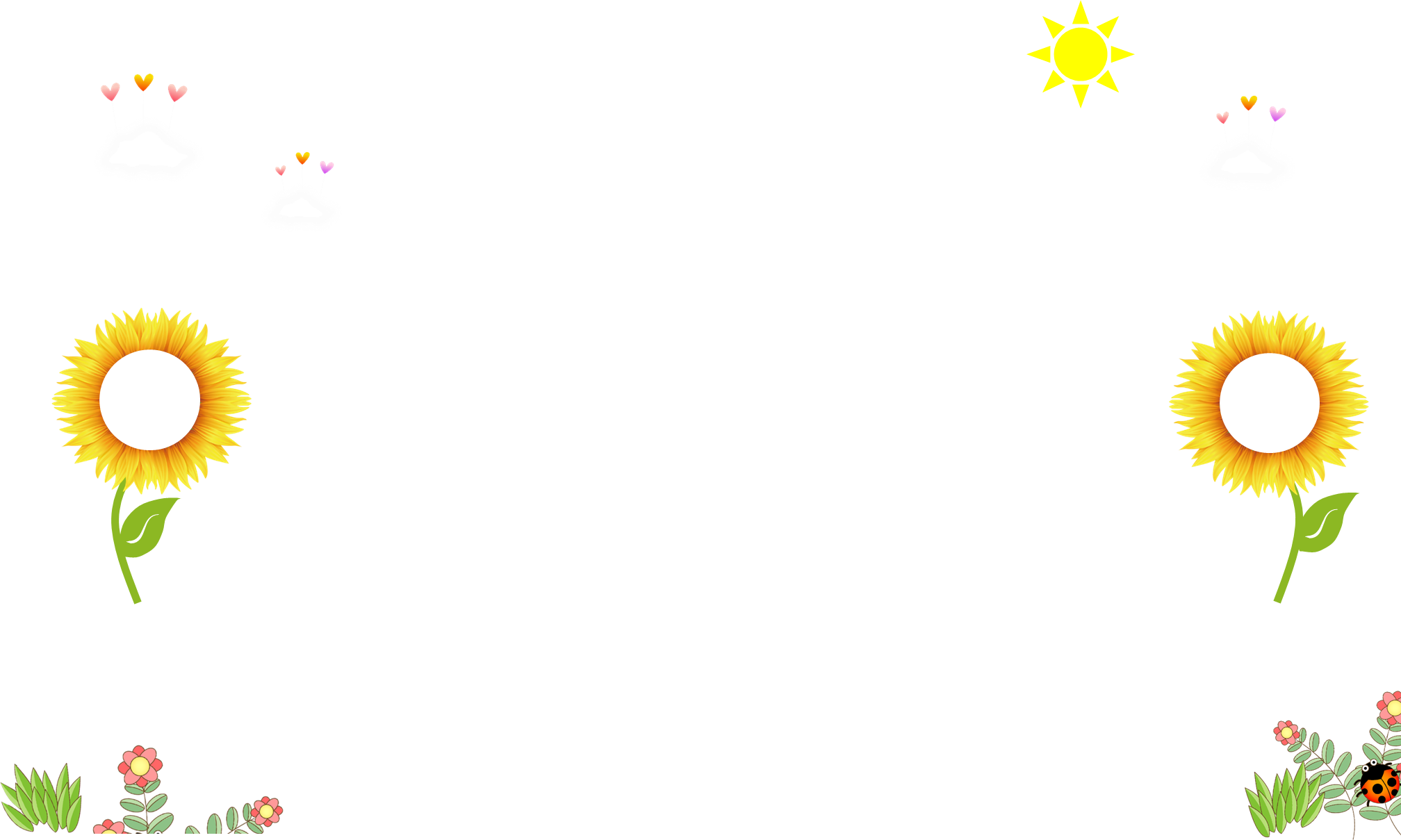 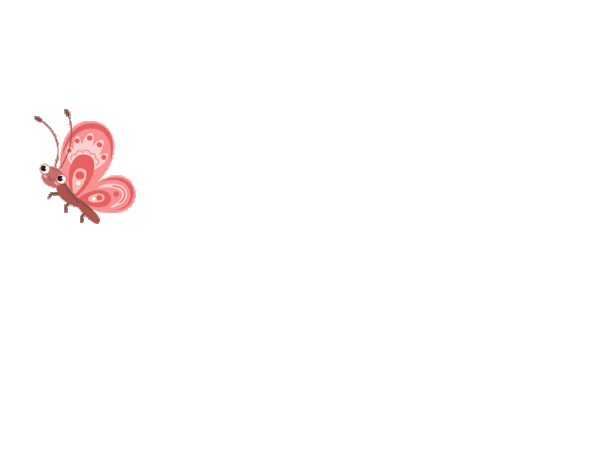 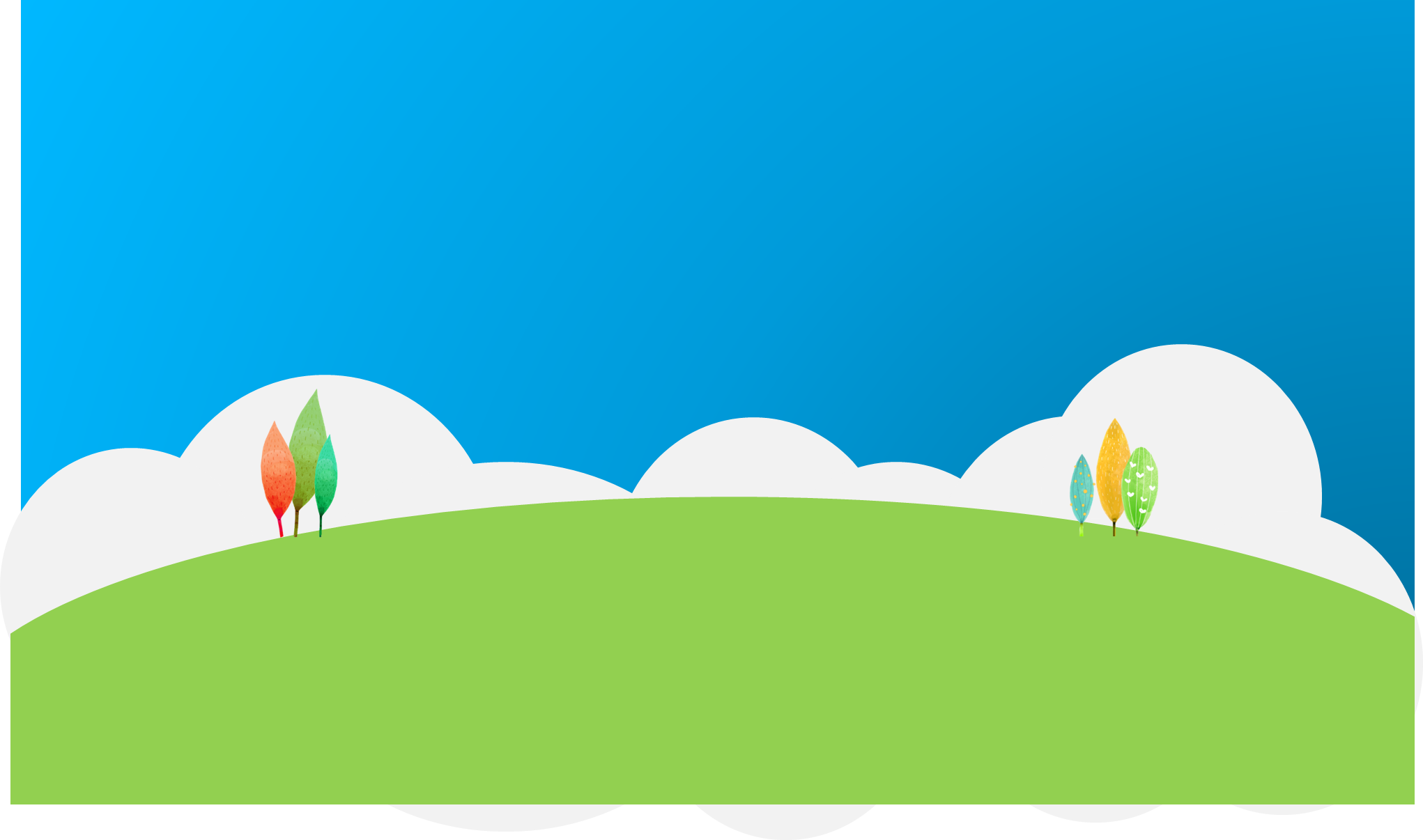 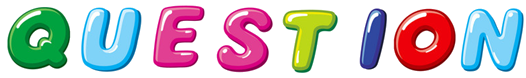 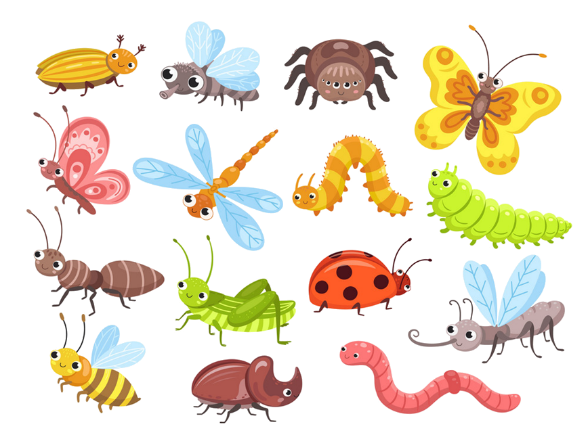 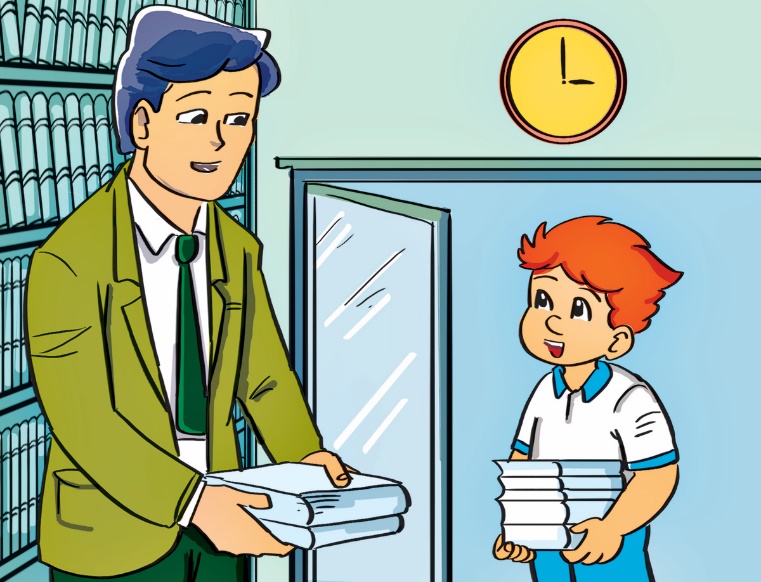 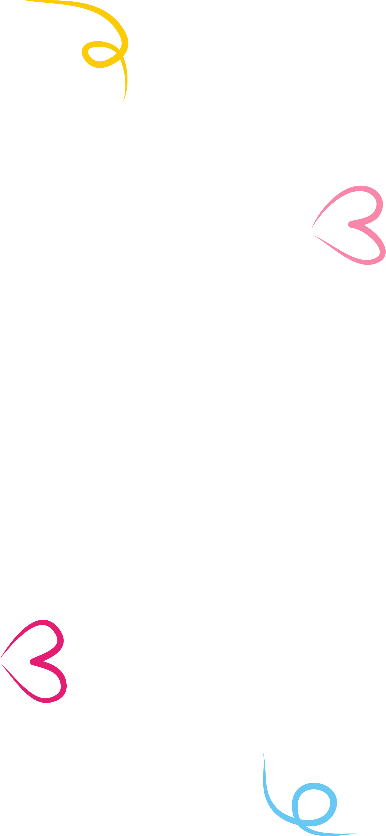 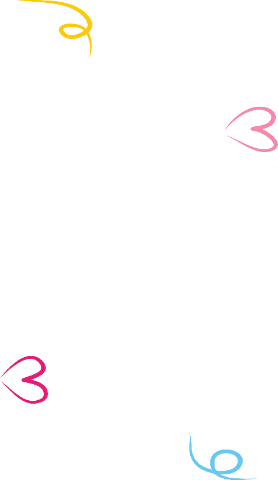 Good afternoon
Next
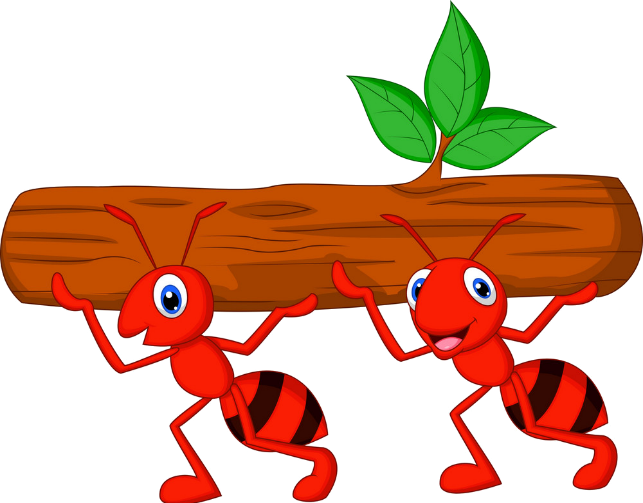 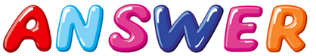 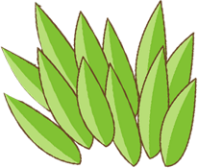 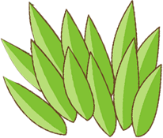 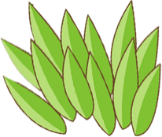 [Speaker Notes: Ms Huyền Phạm - 0936.082.789 – YOUTUBE: MsPham.  Facebook: Dạy và học cùng công nghệ.]
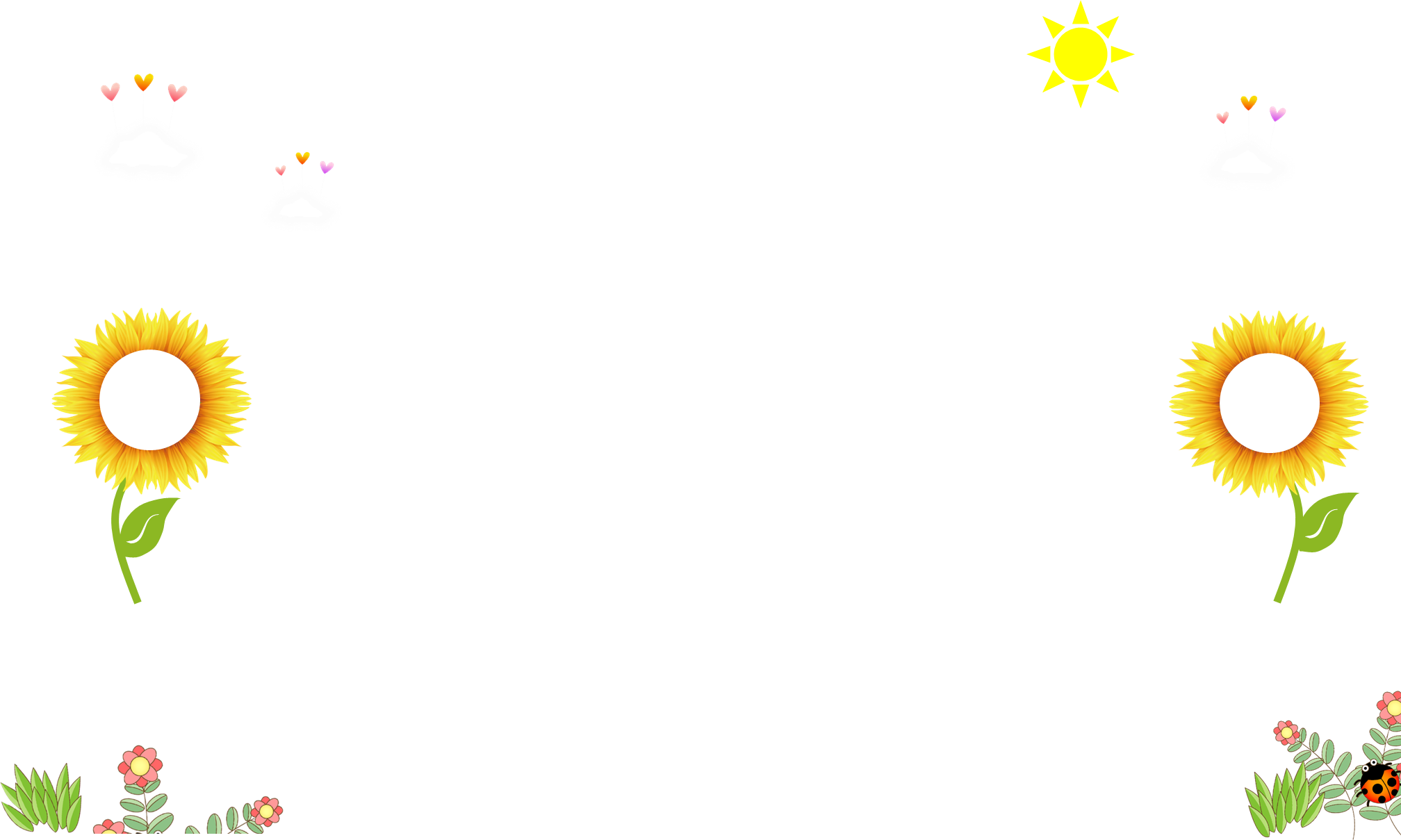 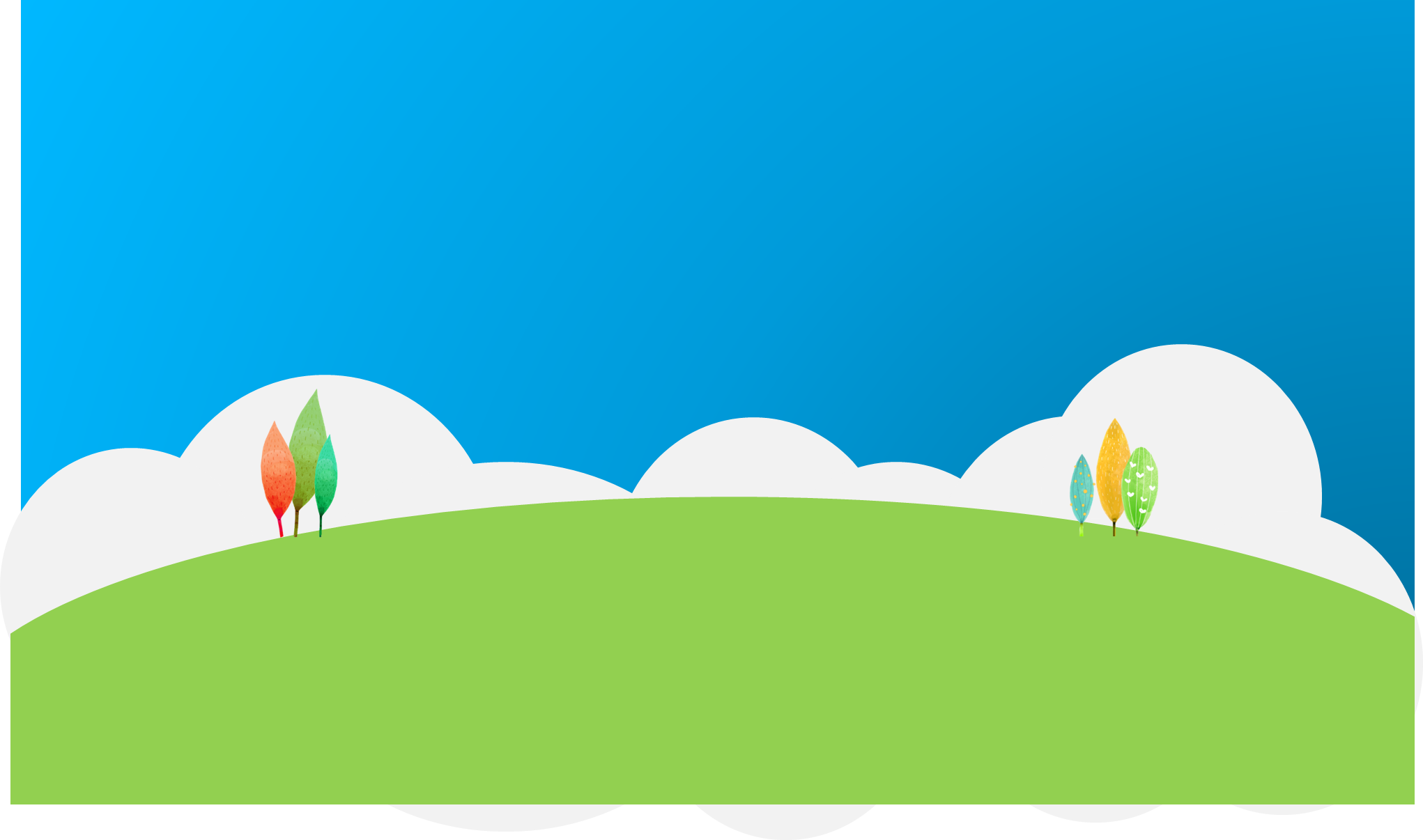 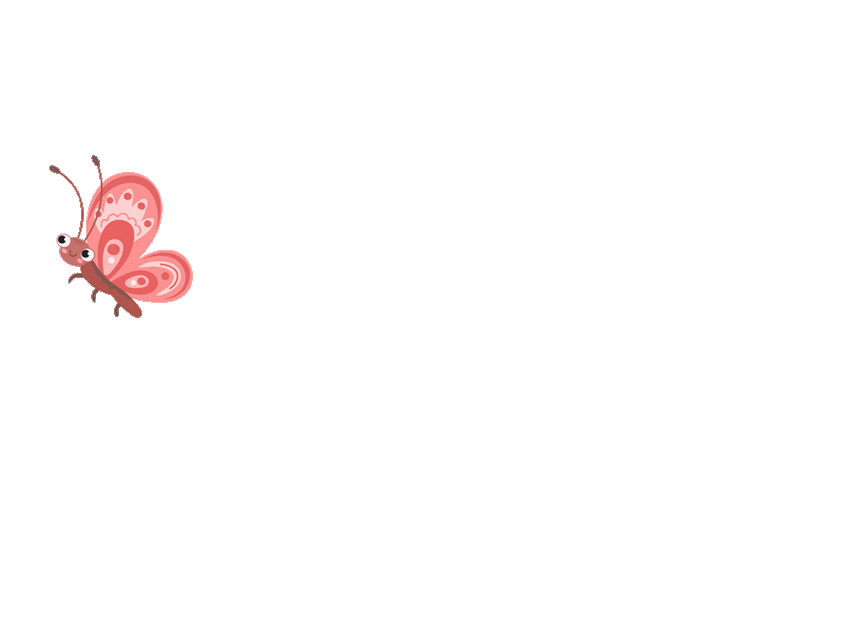 WELL DONE!
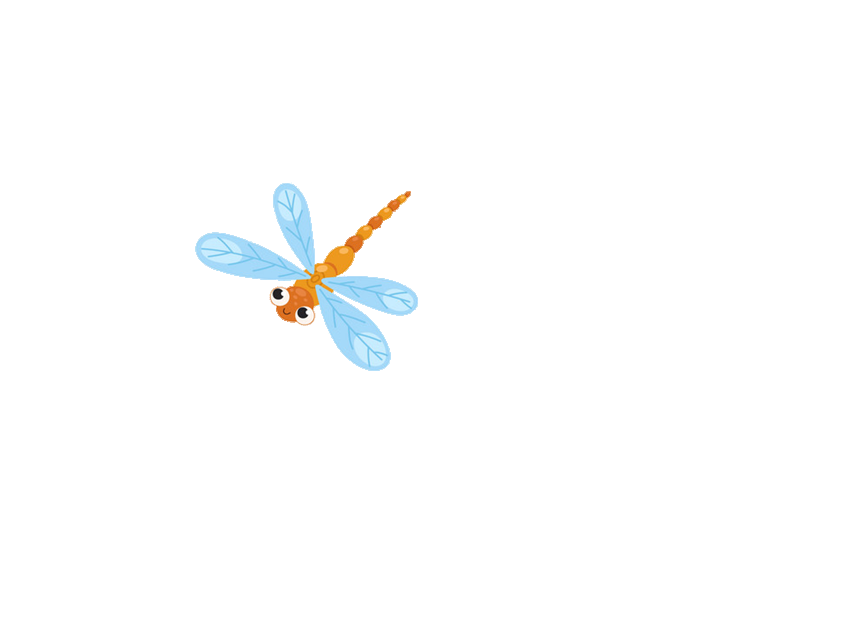 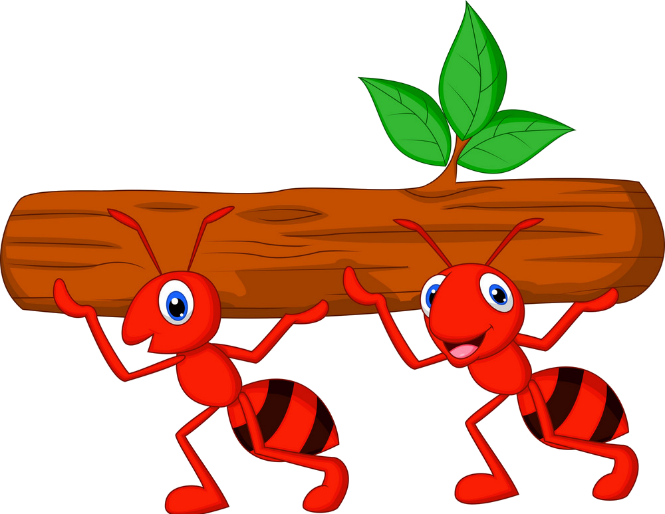 EXIT
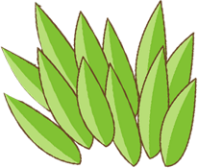 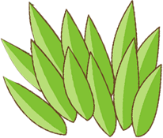 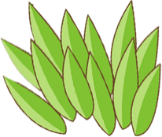 [Speaker Notes: Ms Huyền Phạm - 0936.082.789 – YOUTUBE: MsPham.  Facebook: Dạy và học cùng công nghệ.]
3.  Listen and tick:
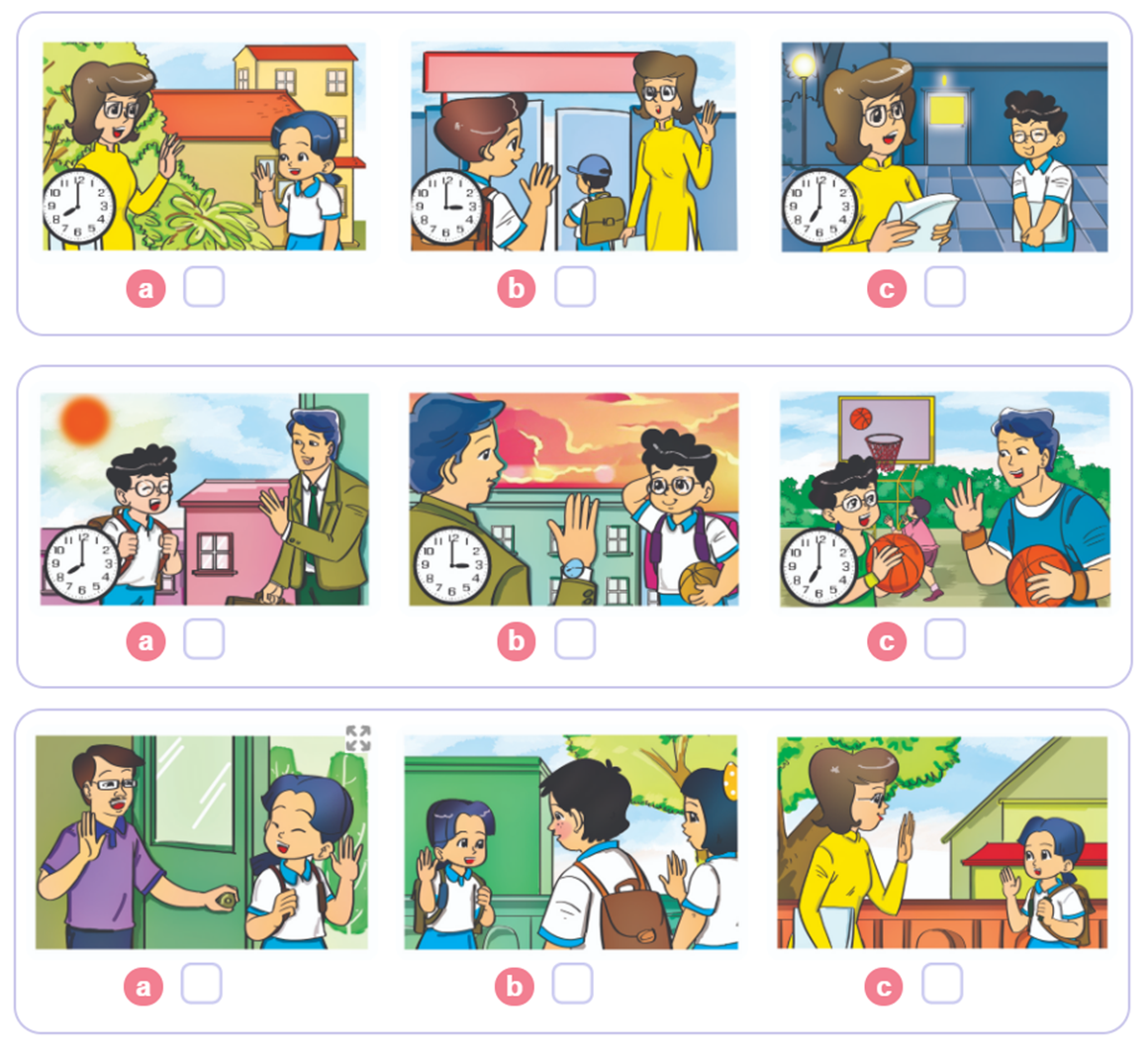 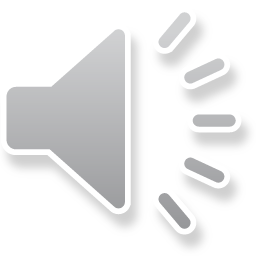 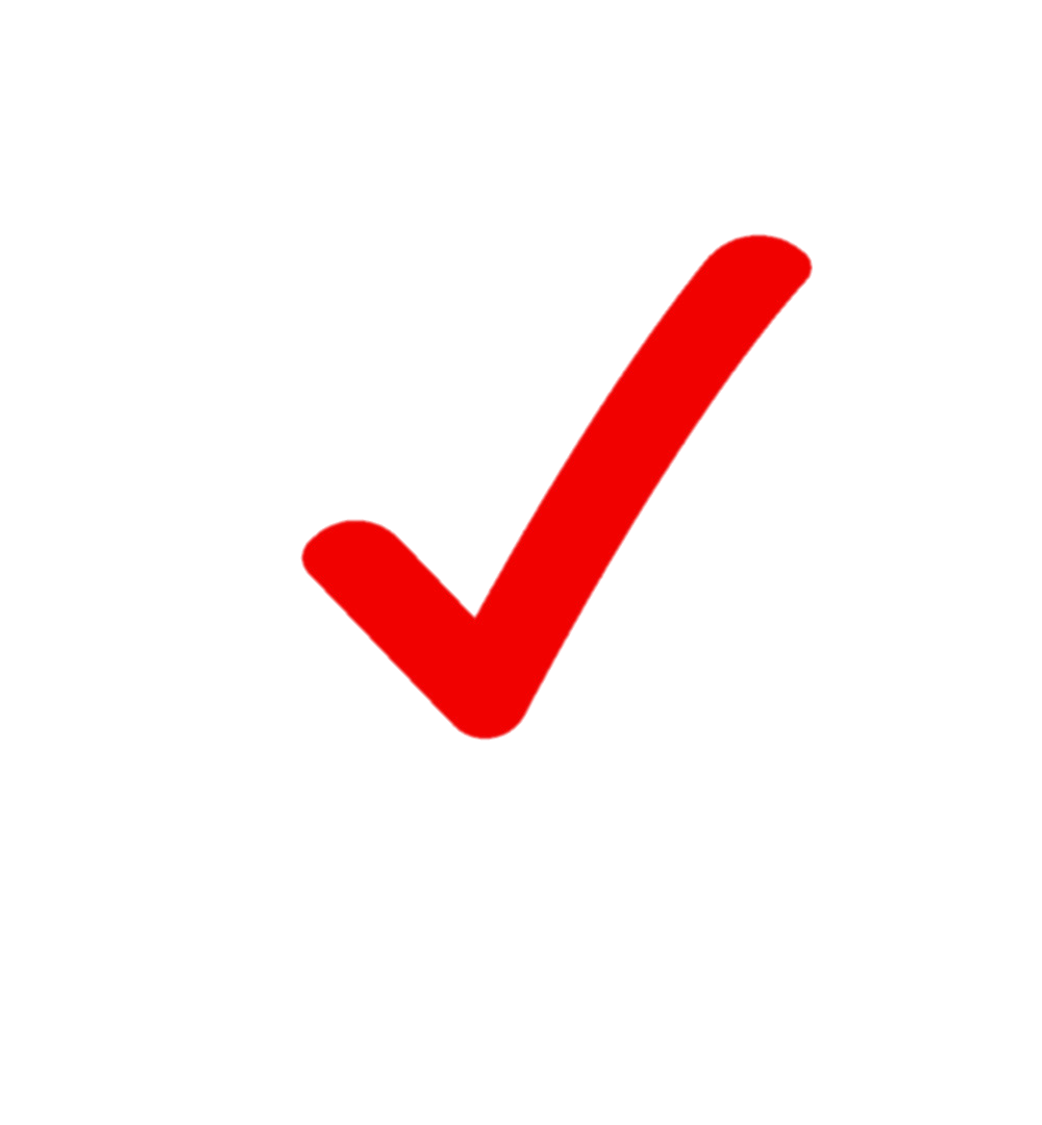 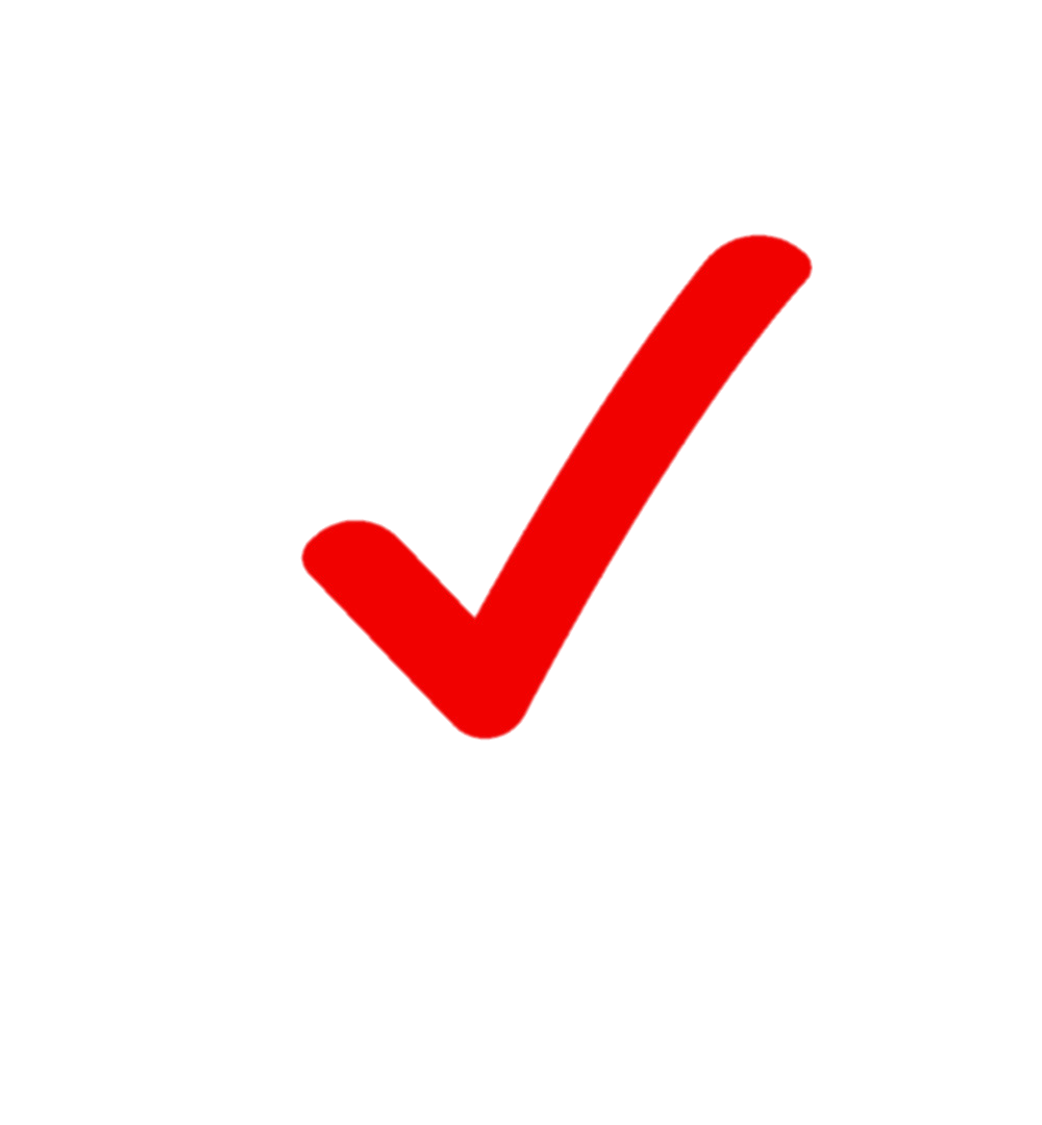 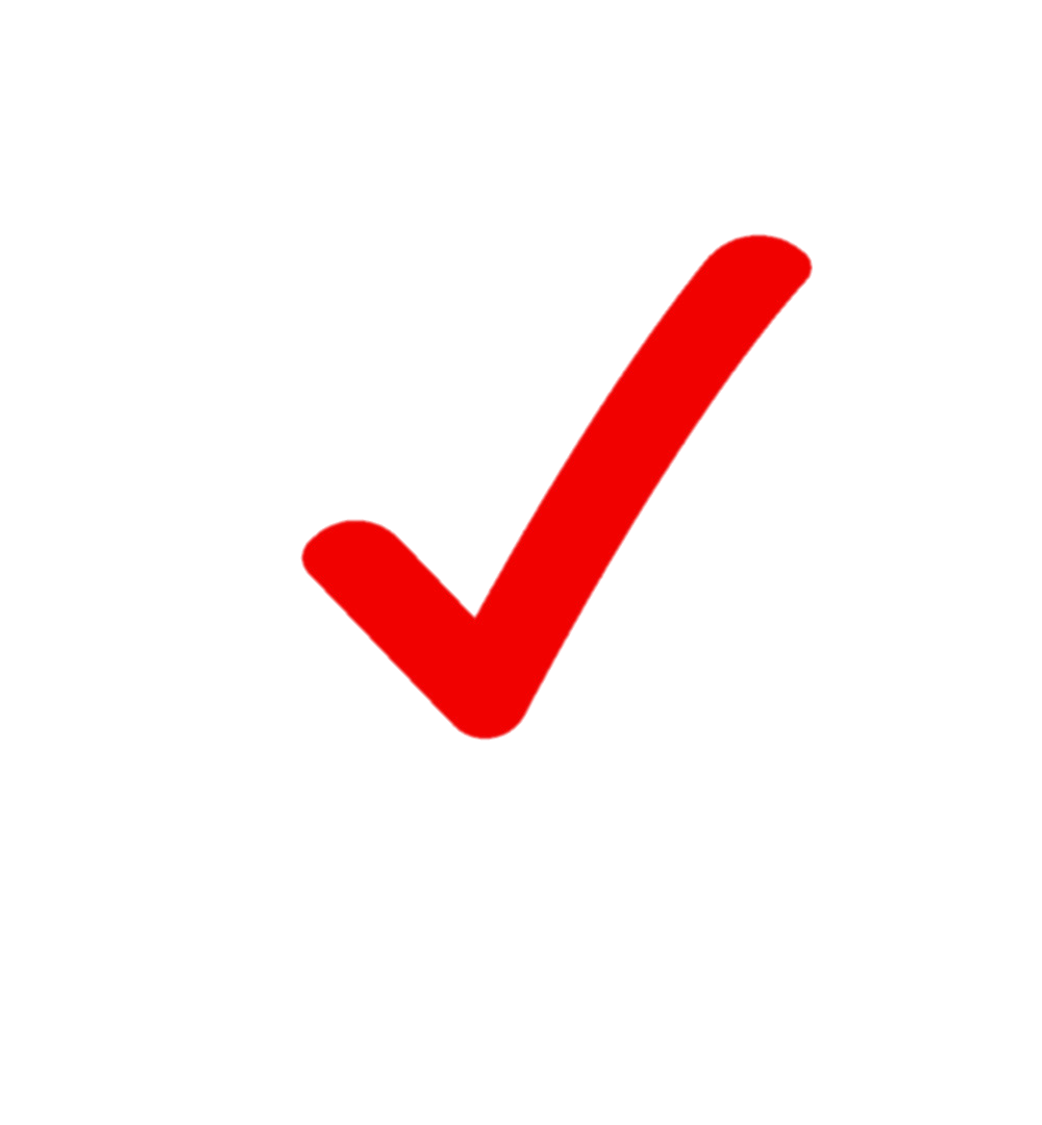 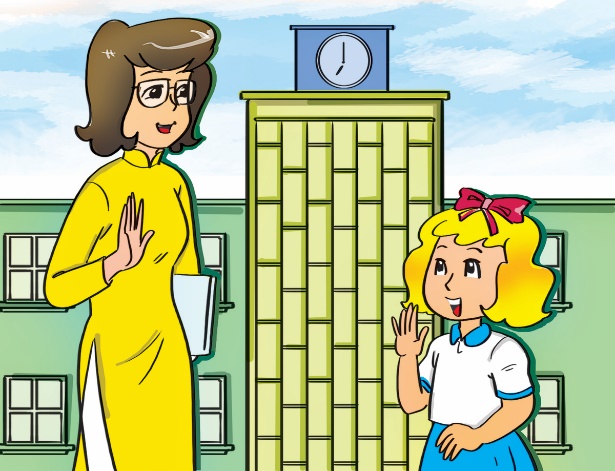 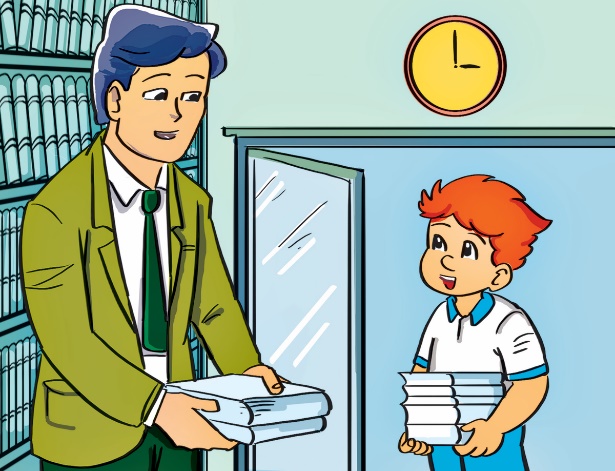 4. Look and write.
Good ____________.
morning
1
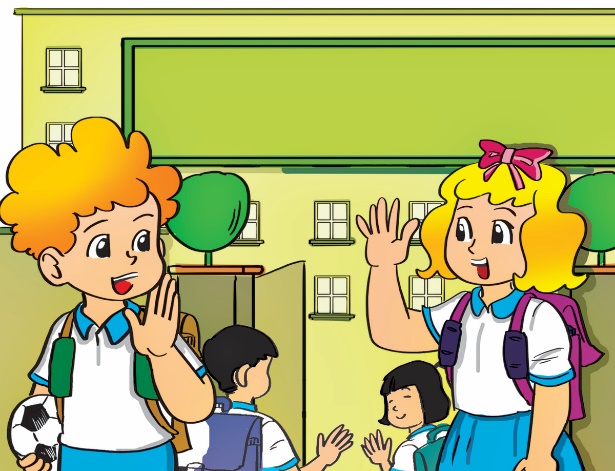 Good ____________.
2
afternoon
Good ____________.
bye
3
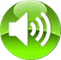 5. Let's sing:
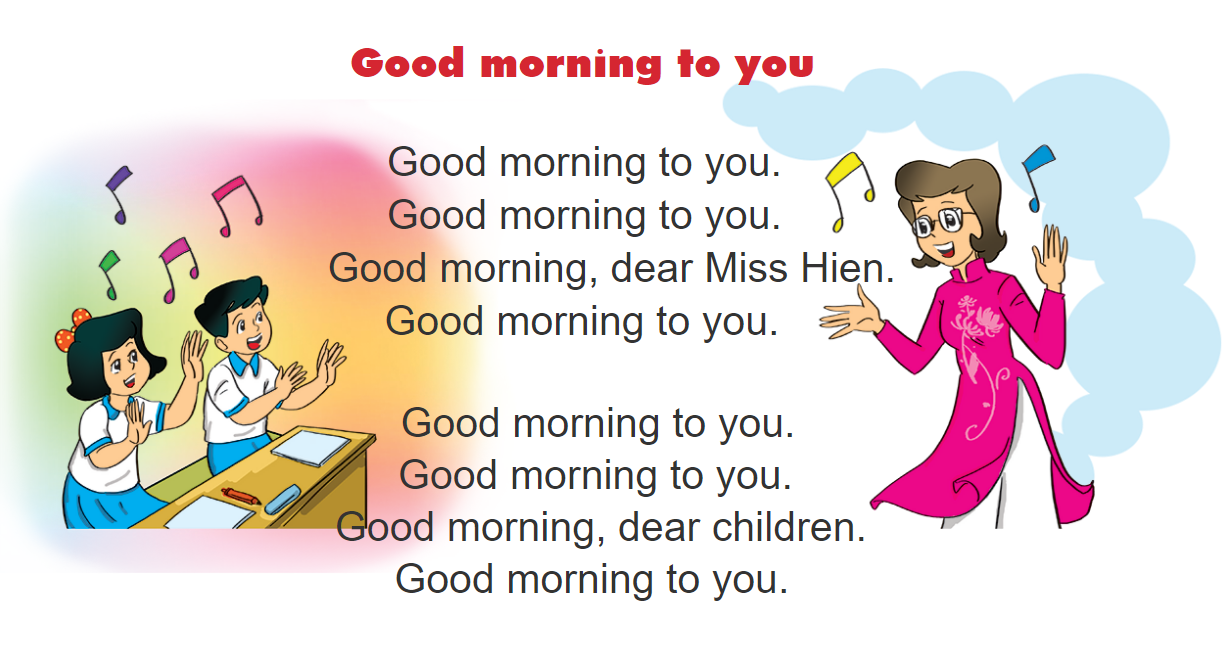 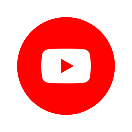 HOMEWORK:
01
- Learn by heart vocabulary.
- New words x3 lines.
Học thuộc từ vựng.
Viết mỗi từ 3 dòng.
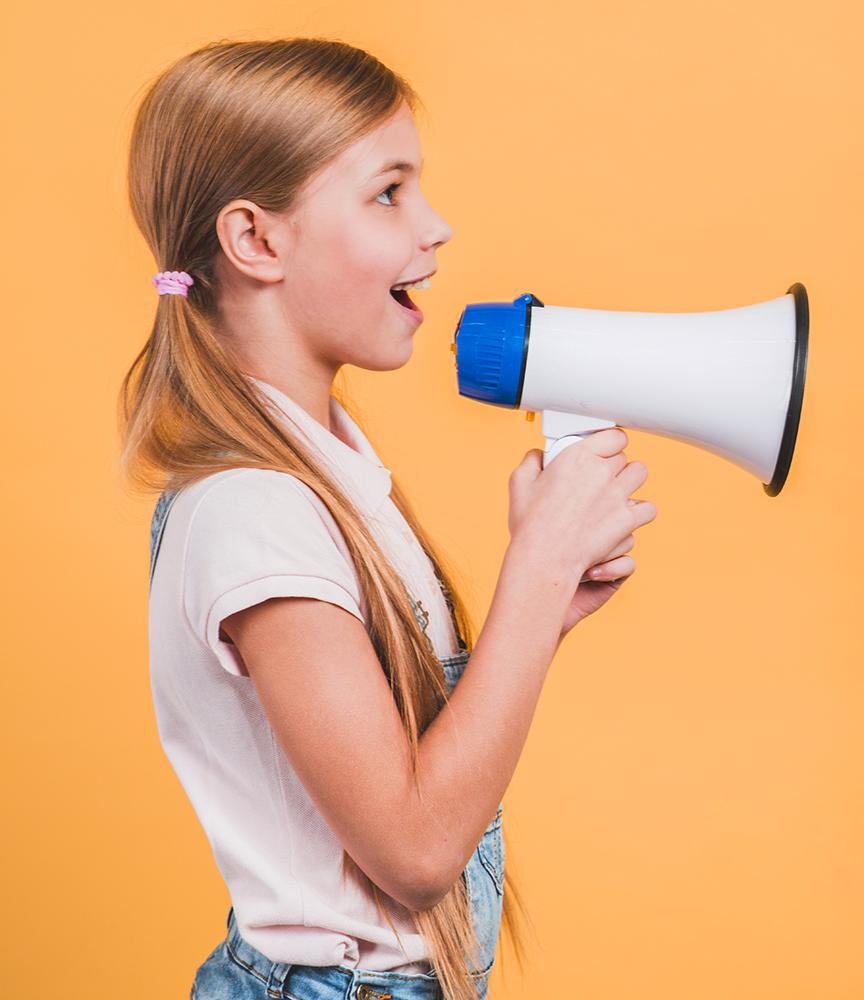 Practise the grammar.
02
Thực hành mẫu câu nhiều lần để thuộc bài.
- Do exercise on Wordwall.net
03
https://wordwall.net/play/15190/111/489
THANKS!
Do you have any questions?
- Nguyenngockhue.st@gmail.com 
- 0964 489 723
Please keep this slide for attribution.